Платні та безкоштовні способи просування та маркетингу у соціальних мережах
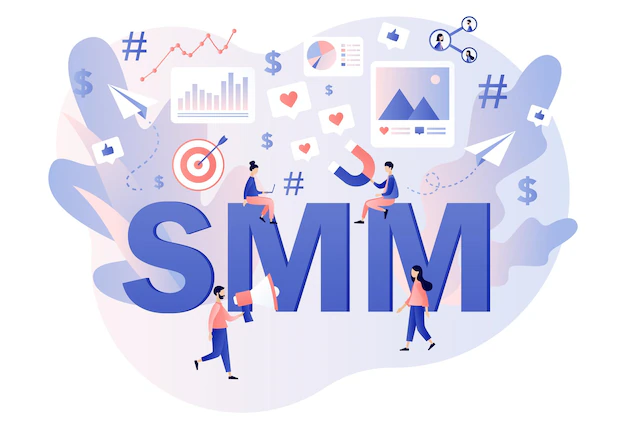 Переваги і недоліки безкоштовних методів просування
Переваги:
Найкращій підхід для старту сторінки
Не потребує додаткових ресурсів
Спосіб заробити гроші без капіталовкладень

Недоліки:
Занадто обмежені методи
Потребують багато часу для отримання результату
Тіньовий бан за не дотримання правил
Переваги і недоліки платних методів просування
Переваги:
Миттєве просування акаунту в соціальних мережах
Миттєве збільшення підписників та рейтингів сторінки
Швидкий пошук та збільшення цільової аудиторії
Величезні охвати
Економія часу
Налаштування таргетованої реклами та інших дієвих інструментів просування 

Недоліки:
Потребують додаткових ресурсів
Зливається рекламний бюджет, якщо не маєш додаткових навиків
Потрібні навики та здобуття додаткових знань для налаштування платних інструментів просування.
Безкоштовні методи 
маркетингу (просування) 
у соціальних мережах
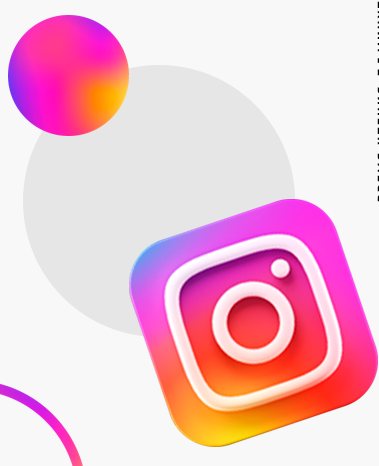 ЛЕГЕНДА ПРОФІЛЮ – ІНСТРУМЕНТ ПІДВИЩЕННЯ ІНТЕРЕРСУ ДО СТОРІНКИ/ПАБЛІКУ
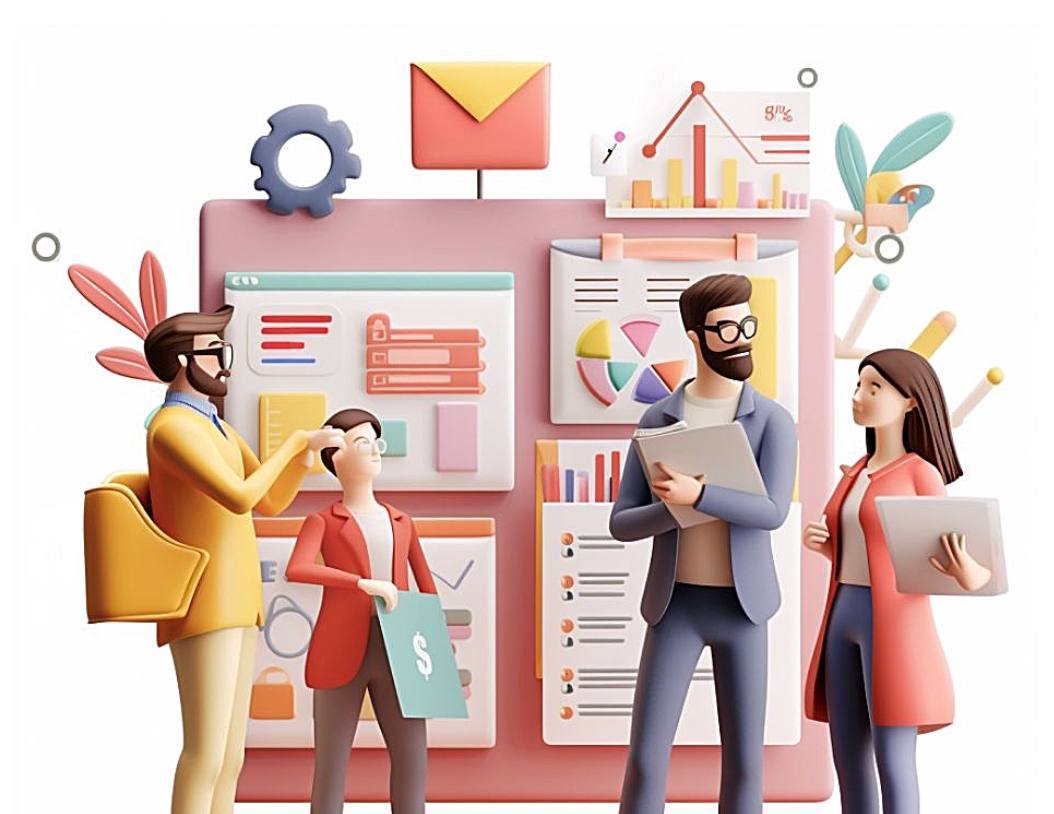 Легенда:
Шановні відвідувачі заповідника, ми знаходимося біля озера, в якому купалась богиня….. і за повір*ям , кожна молода дівчина , яка скупається в цьому озері – цього року успішно вийде заміж.
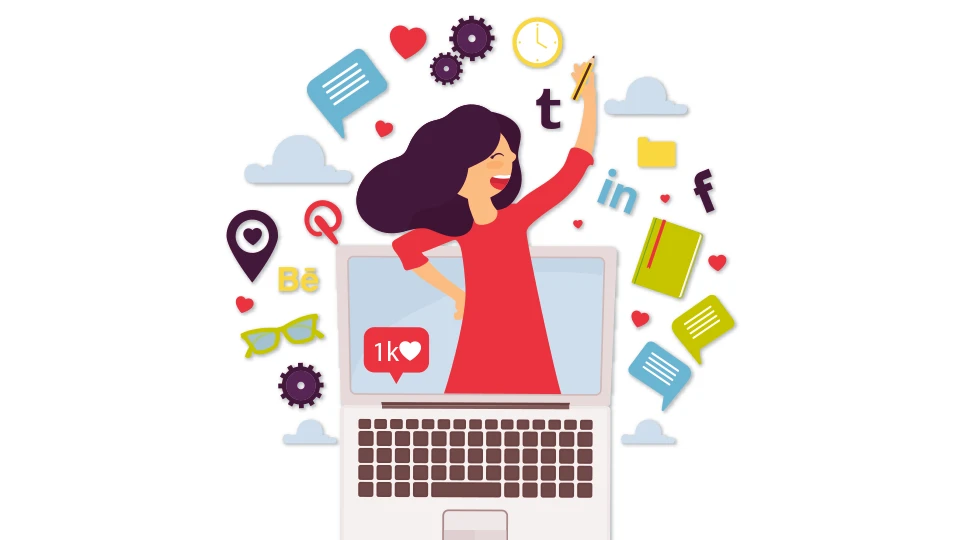 Легенда профілю
Наприкад: ще рік тому я був звичайним студентом, а сьогодні я успішно поєдную роботу в інтернеті і навчання в університеті, що дає мені можливість подорожувати, купувати брендові речі та провідну техніку.
Одного дня я пройшов тренінг, який змінив моє уявлення про заробіток грошей для студентів.
Підписуйся на мій профіль, став плюс під цим постом і я розповім тобі секрети заробітку.
Слідуючи порадам з мого тренінгу - вже за рік ти станеш успішним!
Місця на тренінг обмежені.
Або Пройди 1й урок курсу безкоштовно, щоб зрозуміти на скільки це просто
Відзнач мене на скріншоті цього посту у своєму сторіз та отримай знижку на мій курс …..
Коментинг – це коментарі, відгуки, відображення власної думки під постами у соціальних мережах.
Не вступати в дискусії з авторами проекту (якщо питають думку-вискажіться, якщо ні-мовчіть.). Ціниться конструктивна критика
Коментарі під постами суміжних блогерів, інформування. НЕ СПАМИТИ
Проявити свої знання, досвід та навики (наприклад дієтолог коментує тренера з фітнесу), (інтернет-маркетолог коментує у пабліку власника бізнесу).
Коментарі теж лайкають , коментар має бути конструктивний. 
ЦА приваблюють розумні коментарі і вони з цікавості заходять на сторінку коментатора, коментарі влітають в топ. 
Блогери самі пропонують прокоментувати- «придумайте назву фото», «як ви вважаєте …ваша думка щодо ситуації», «яка відповідь в задачі..»-використайте це в свою користь.
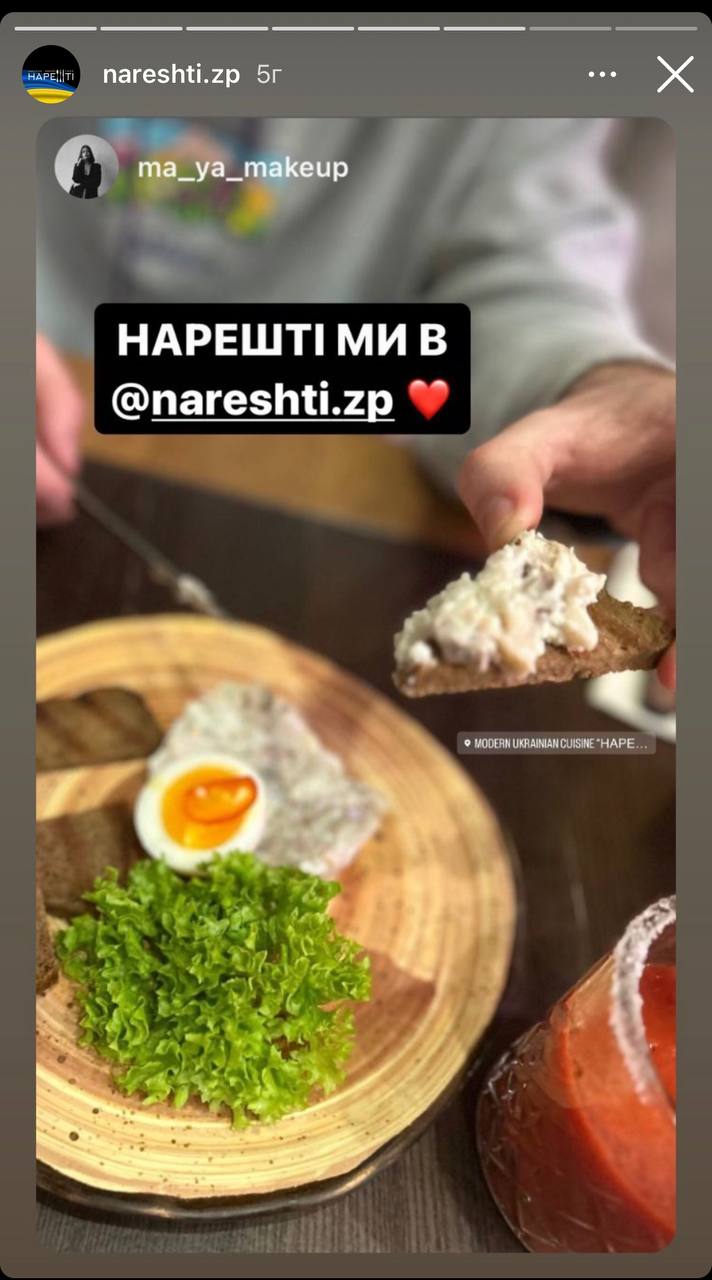 UGC — абревіатура трьох англійських слів у перекладі вона означає контент, що створює користувач. UGC є незалежною унікальною думкою про товари й послуги, виражену в різних форматах: аудіо, відео, текстовому або у вигляді фото.
Такий тип контенту ідеально підходить для будь-якого бізнесу. Це як “word of mouth” — лише онлайн і з візуальним підтвердженням. Контент користувача створюють звичайні люди для людей. Це не професійні фотознімки, завдання яких полягає в тому, щоб продати щось, а аматорські, зроблені за допомогою телефону. Головна мета такого контенту — поділитися інформацією про улюблений продукт або розповісти про послугу, після якої ви залишилися дуже задоволеними.
Використання UGC вигідне всім сторонам. Компанія-замовник отримує унікальні ідеї та свіжий контент. І для цього вона не витрачає час і гроші на їхню генерацію. Користувач, створюючи UGC, отримує не лише можливість для творчого самовираження, але й вигідні знижки, винагороди. Для багатьох людей співпраця з улюбленим брендом також має велике значення.
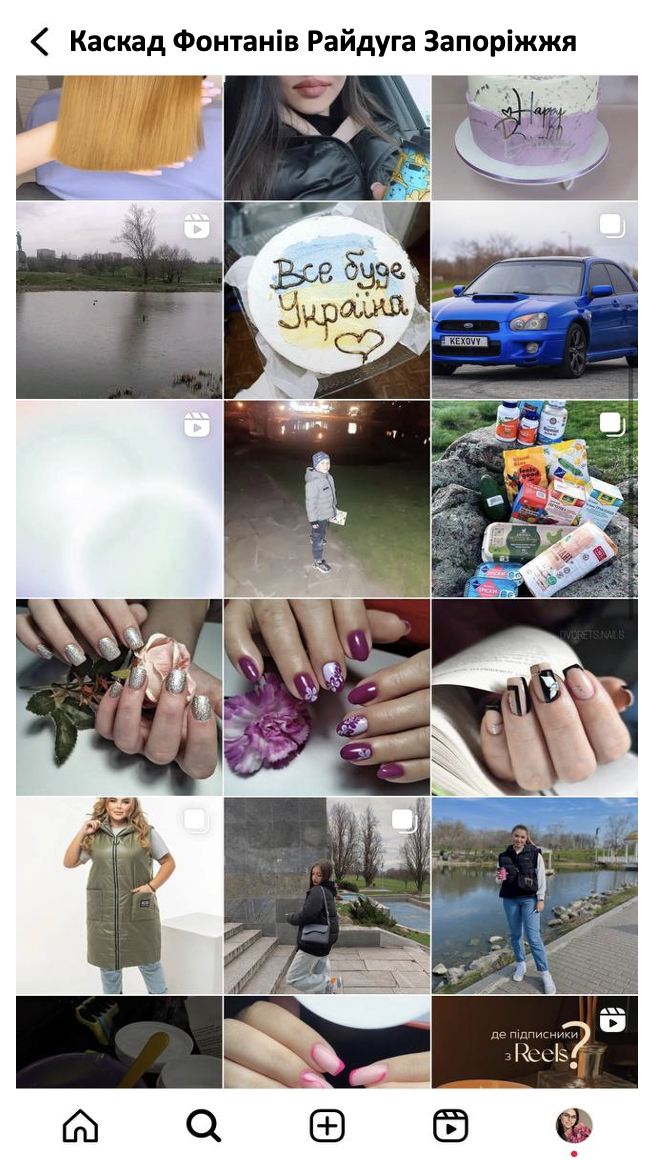 Геолокація — як метод безкоштовного просування. Позначка відомих міст, місць, які можуть переглядати ваші потенційні клієнти, розмістивши рекламний пост з позначеною геолокацією відомого місця події з якого будуть цікавими для вашої цільової аудиторії ви проінформуєте їх про  свій товар або послугу, використавши фотоконтект, що буде спонукати перейти на вашу бізнес- сторінку.
Нетворкінг – це соціальна і професійна діяльність, спрямована на те, щоб за допомогою кола друзів і знайомих максимально швидко і ефективно вирішувати складні життєві завдання і бізнес-питання
Знаходимо площадку де зосереджена наша цільова аудиторія.
	Пропонуєте спільний прямий ефір, колаборацію, щоб обмінятися підписниками, придумуєте актуальну тему ефіру.
	Важливий індивідуальний підхід НЕ СПАМ не копіюєте одне і те саме повідомлення.
	Задача-показати себе якомога більшій кількості користувачів у соціальних мережах (лайки коментарі, відмітки)
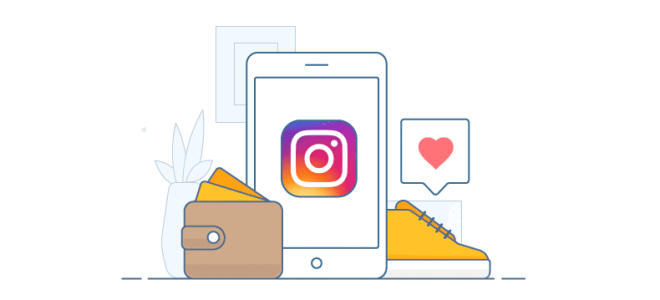 Ведуча на весілля
Весільна флористика
Організатори весілля
Весільний фотограф
Магазин обручок
Ресторани з залою для весільного 
банкету
Оренда весільного авто
Магазин весільних суконь
Магазин аксесуарів для весілля
Магазин декору для весілля
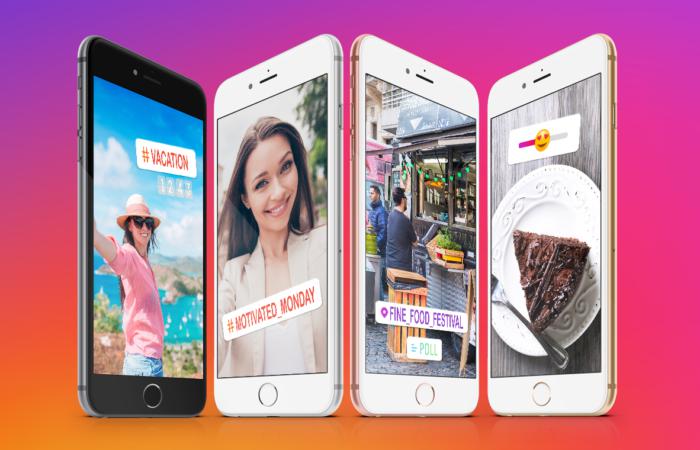 #Хештег – це один з основних методів для розкрутки. Це ключове слово для пошуку матеріалу за тематикою, хештеги включають в себе як одне слово, так і більше об'єднаних слів (але без пробілів). Користувачі можуть об'єднувати групу повідомлень за темою або типом з використанням хештегів — слів або фраз, які починаються з #.
Сайти, які підтримують хештеги

Diaspora
Усі сайти Gawker Media
FriendFeed (з 2009)
Google+
Instagram
Orkut[6]
Pinterest
Sina Weibo
Tout
Tumblr
Twitter (з 2009)
VK[7]
YouTube (2009—2011)
Kickstarter (з 2012)
Fetchnotes (з 2012)
Facebook (з червня 2013)
gfranq.com
Програми та додатки для пошуку хештегів
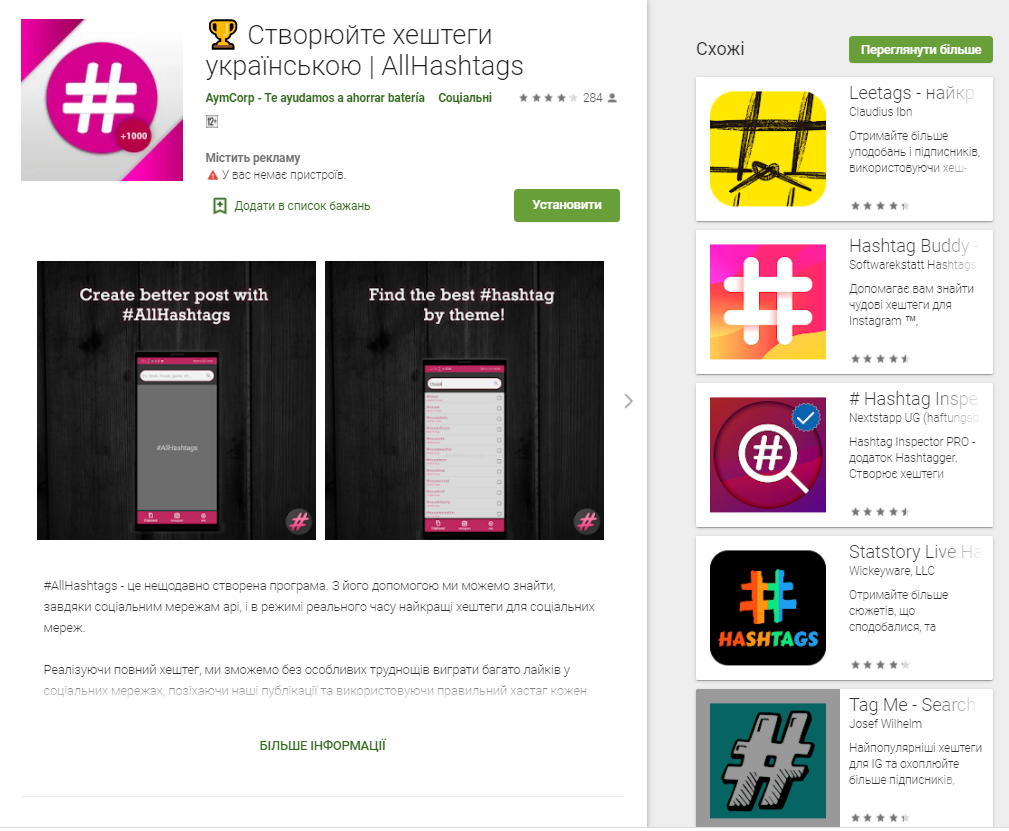 Види хештегів
Високочастотні (#happy #beautiful #selfie #smile  #like) (#коронавірус #карантин #пандемія #євробачення2024 #кубокуефа2024) 
Середньочастотні (#адвокаткиїв, #ресторанзапоріжжя, #готельльвів #хортиця #косметологкосмосзп #нічнийклубодеса #квестизп #новинизп)
Низькочастотні (#манікюрШевченко, #косметологКатерина #адвокатШпак #стоматологСоколенко #тренерПетренко #рекрутерМатвієнко #квесткімнатаФорсаж)
Релевантні хештеги - це ті, які підходять за змістом до вашого посту. Де їх взяти?
Основний пошук по хештегам в Інстаграм. Не полінуйтеся і подивіться, які ще хештеги пропонує сам Інстаграм при пошуку по вашому хештегу (вгорі над усіма фото у видачі).
Геотеги. Додавайте до основного хештегу назву вашого міста/регіону. Наприклад, #манікюркиїв, якщо ваш товар чи послуга зорієнтована на геолокацію певного міста, країни тощо.
Релевантні хештеги
Хештеги конкурентів. Подивіться, які хештеги ставлять ваші конкуренти (не будь-які, а ті, у яких багато лайків, - наприклад, з топу).
Теги мають бути релевантні до зображення та тексту посту! 
Не використовуйте в описі профілю загальні хештеги – вони не працюють
Як правильно ставити хештеги в Інстаграм
1. Максимум - 30 хештегів під одним постом (краще використовувати 5-10, щоб не потрапити в тіньовий бан)2. Міняйте хештег під кожним новим постом, інакше теж - тіньовий бан.3. Можна використовувати літери (російські, латинські), цифри, підкреслення ( _ )4. Фото в пошуку по хештегам упорядковано відповідно до часу публікації поста, а не за часом, коли ви додали хештег. Це особливо важливо, якщо використовуєте високочастотні (популярні) хештеги. Якщо ви їх відразу не поставили при публікації, то потім вже марно, тому що по ним з'являється 700-1000 нових постів в хвилину і ваше фото вже далеко внизу у видачі.5. Якщо у вас закритий профіль - то фото в пошуку не беруть участь і ставити хештеги не має сенсу.6. Якщо ви ставите хештег в коментарях в чужому акаунті - то чуже фото не потрапляє в пошук по цьому хештегу.
Для чого потрібні хештеги в Інстаграм?

1. Нові підписники і лайки. Хештеги - це кращий безкоштовний спосіб набрати нових підписників. «Соромитеся» ставити хештеги - втрачаєте підписників, падає охоплення.2. Для блогерів - привернення уваги брендів і великих пабліків (ставите їх тематичний Хештег і можливо, вони опублікують вас у себе в акаунті).3. Просування бренду. Придумуєте свій унікальний Хештег і завжди використовуєте, щоб він запам'ятався підписникам.4. Навігація по акаунту в Інстаграм. Щоб зробити акаунт цікавішим, створюєте рубрики і відзначаєте їх відповідними хештегом. За ним підписники, які зацікавились цією рубрикою, легко зможуть подивитися всі пости на цю тему.5. Відстеження контенту користувачів. Якщо люди ставлять Хештег вашого бренду, то ви зможете знайти такі пости і опублікувати їх у себе (з дозволу автора). Це можуть бути відгуки або фото у вашому закладі, наприклад. Такий призначений для користувача контент підвищує довіру до вас інших користувачів Інстаграм.6. Гівевеї, марафони, конкурси, акції. Якщо ви користуєтеся такими методами просування, то хештеги допоможуть вам і вашим підписникам відстежувати потрібну інформацію.7. Продажі через хештег. Щоб підписники легко могли замовити у вас товар/послугу, просіть їх під відповідним постом ставити Хештег #хочукупити_бренд + e-mail. Якщо ви тільки починаєте або асортимент невеликий, то такі хештеги можна відстежувати самостійно. І також самостійно писати на пошту клієнтам деталі замовлення. Але далі можна скористатися платним сервісом, який робить це в автоматичному режимі.
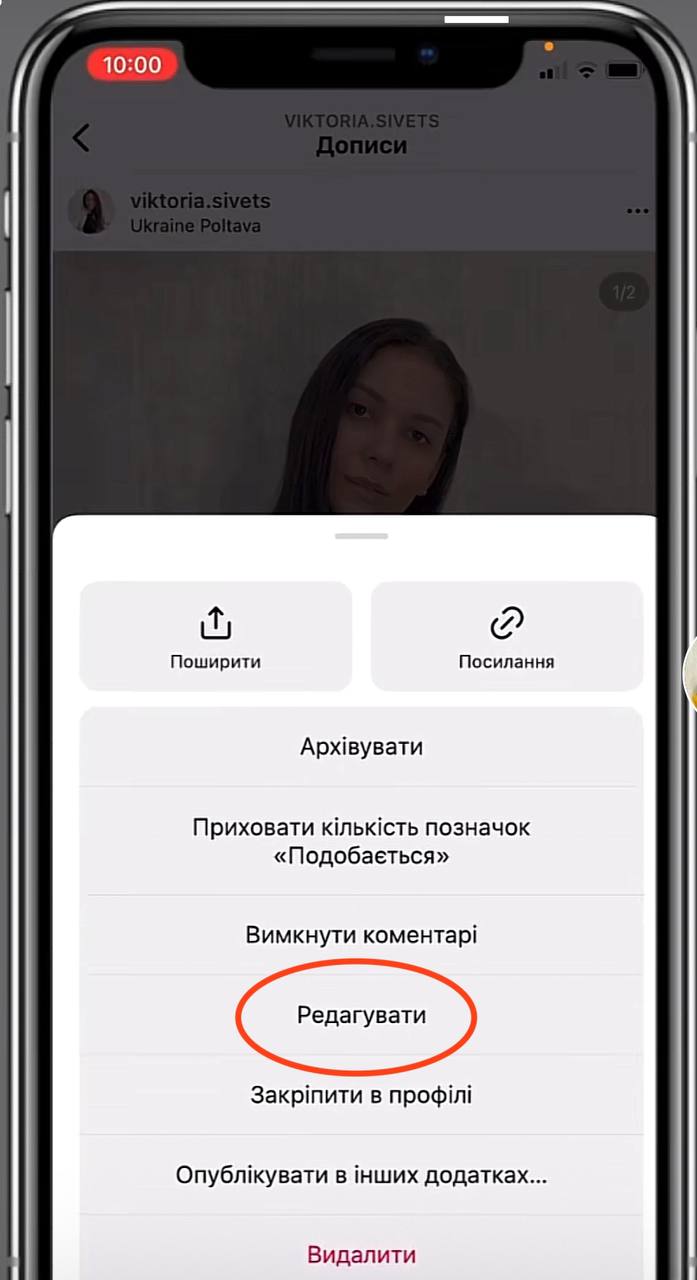 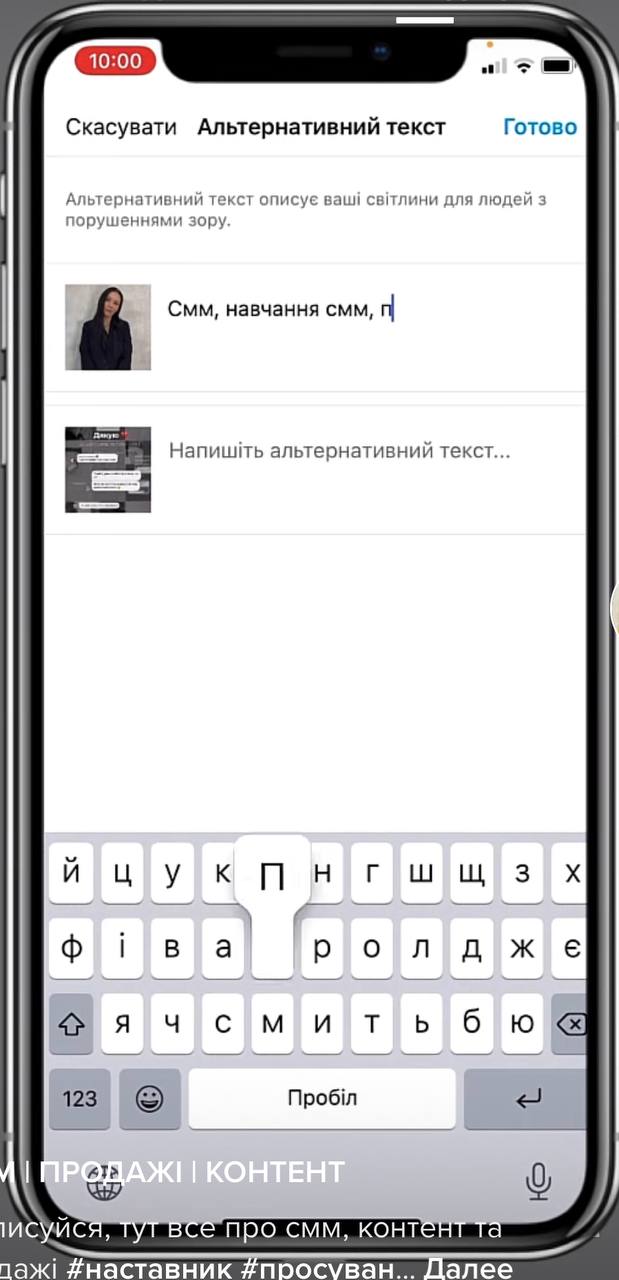 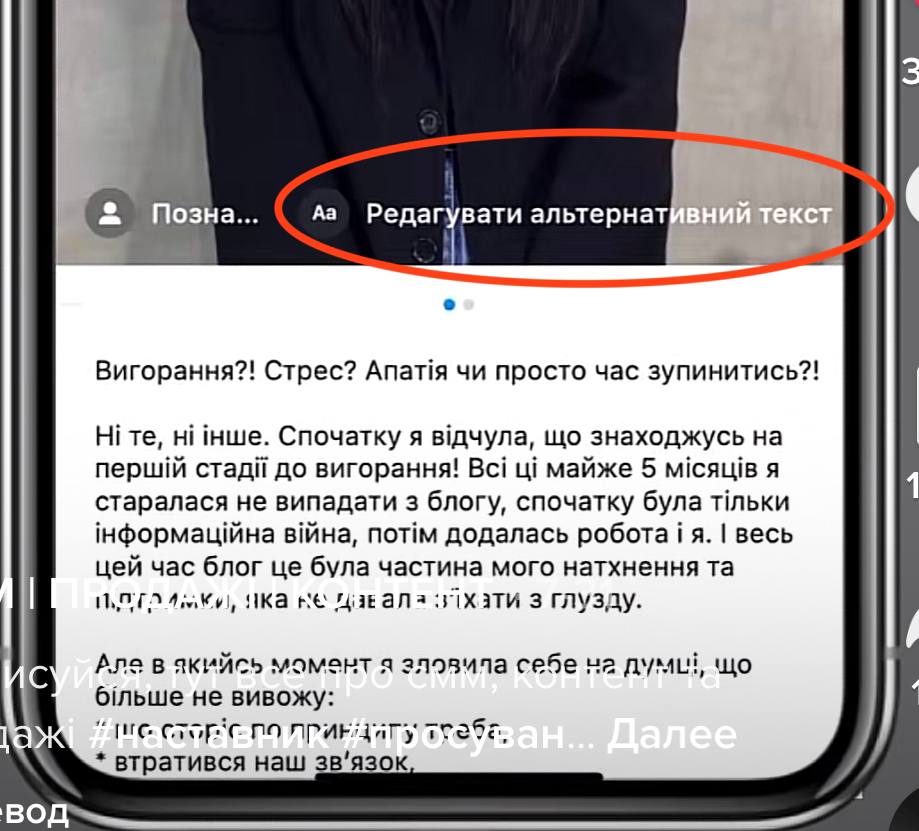 Альтернативний текст – це один з методів просування, який передбачає зазначення ключових слів для пошуку саме на пості.
Для того щоб його додати, необхідно відредагувати вже існуючий пост і обрати на фото «альтернативний текст».
Прописуємо на фото ключові слова для пошуку вашої послуги (товару).
Відмітка в соціальних мережах
Відмічати пабліки як постять (перепости) гарні або тематичні фото з відміткою цього пабліка
Коли зірки (блогери) оголошують конкурс з відміткою їх сторінки
SFS
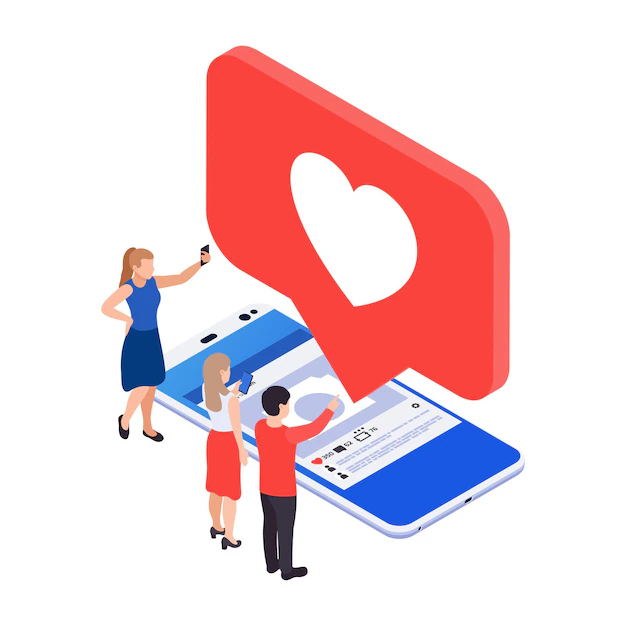 Взаємопіар (SFS)
Необхідно обирати суміжні (не однакові послуги товари, а суміжні) сторінки з такою ж кількістю підписників 
Пропонуєте взаємопіар та наголошуєте на вигоду для аналогічної сторінки, вказуєте що ви надаєте свою аудиторію, що вам цікава сторінка з суміжними послугами/товарами…
Але звертаєте увага на ЦА, щоб вона не була така ж сама 
Наприклад (магазин жіночого і чоловічого одягу, послуги перукаря і майстра з манікюру, фінтес-тренер з лікарем-дієтологом)
Проводити прямі ефіри, рекламуєте один одного.
Оптимізація пошуку - процес коригування HTML-коду, текстового наповнення (контенту), структури сайту, контроль зовнішніх чинників для відповідності вимогам алгоритму пошукових систем, з метою підняття позиції сайту в результатах пошуку в цих системах за певними запитами користувачів.	 Чим вище позиція сайту в результатах пошуку, тим більша ймовірність, що відвідувач перейде на нього з пошукових систем, оскільки люди зазвичай йдуть за першими посиланнями.
Для оптимізації пошуку в соціальних мережах необхідно прописувати продукт і послугу в..:

Імені
Логіні
Шапці профілю
Постах
Тегах
Тік ток – інструмент для просування бізнесу
Як через тік-ток збільшити продажі, масштабуватися, привабити цільову аудиторію?

1. Легенда профілю 
2. Сторітейлінг
3. Проблема (+ обмеження)          крючки для утримання уваги    
4. Безкоштовна пропозиція
5. Реклама
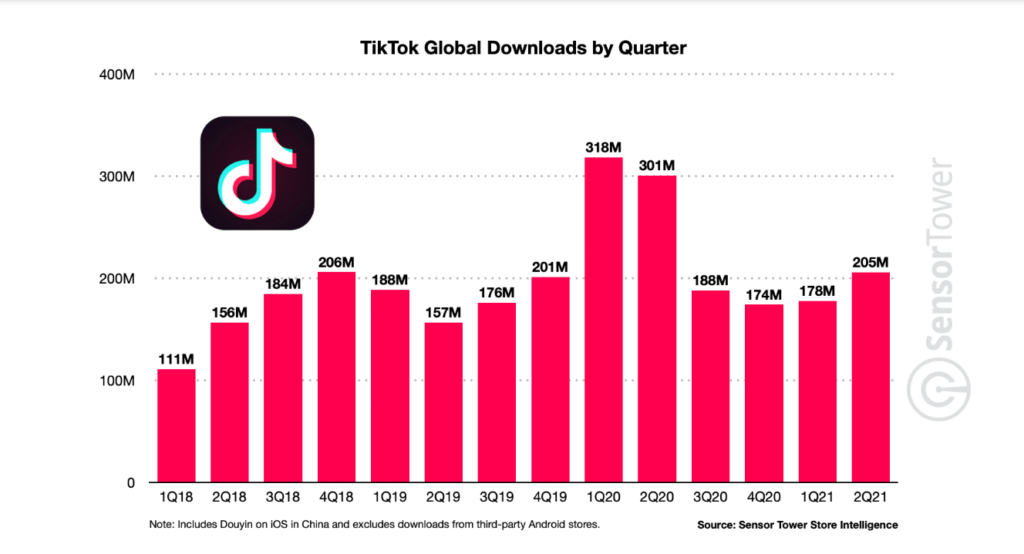 Методи просування бізнесу через тік-ток
Як через тік-ток збільшити охват та залучити потенційних клієнтів?
1.запустити рекламу в тік-ток
2. адаптувати рекламу під цікаві ролики (аудіозапис)
3. зацікавити потенційних клієнтів для переходу на посадочну сторінку, де ви просуваєте продукт.
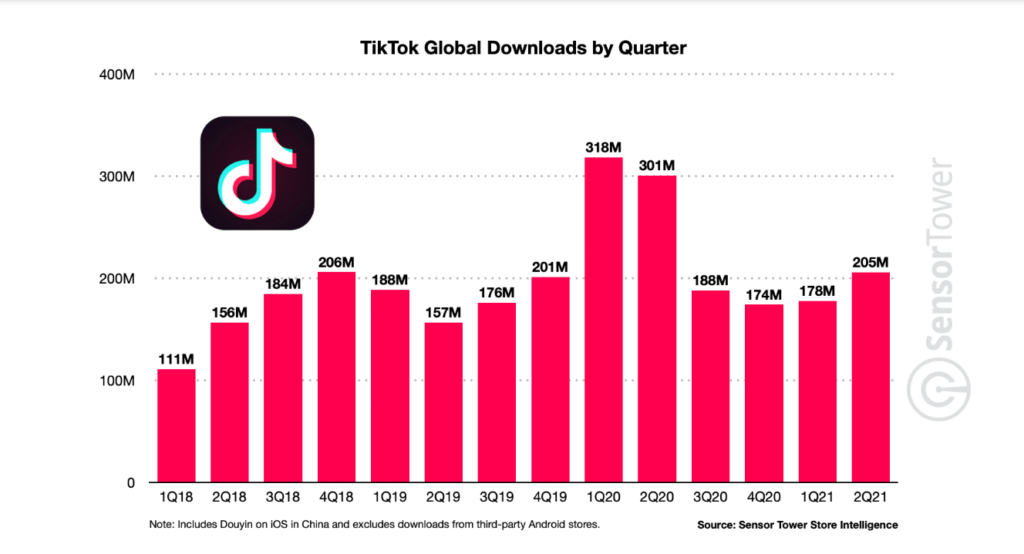 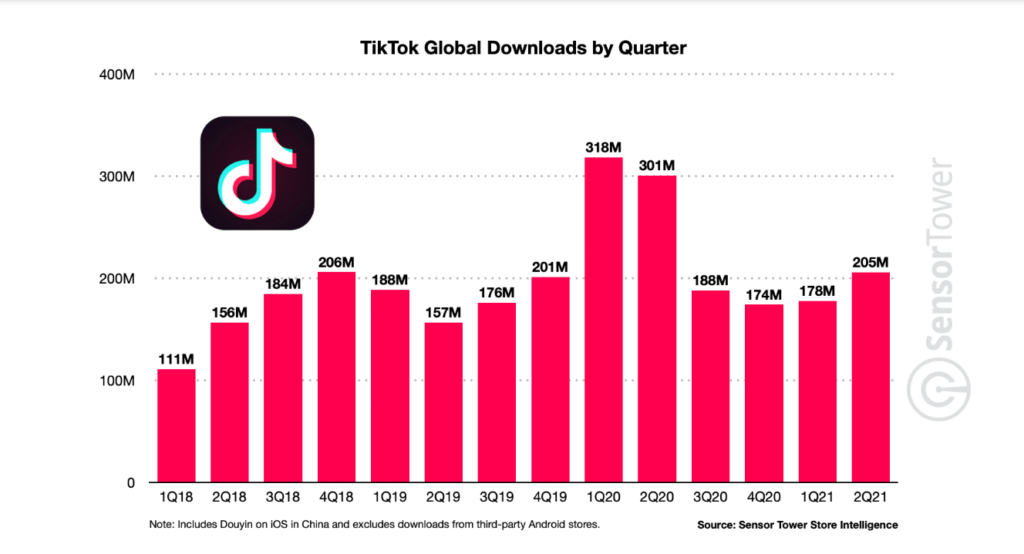 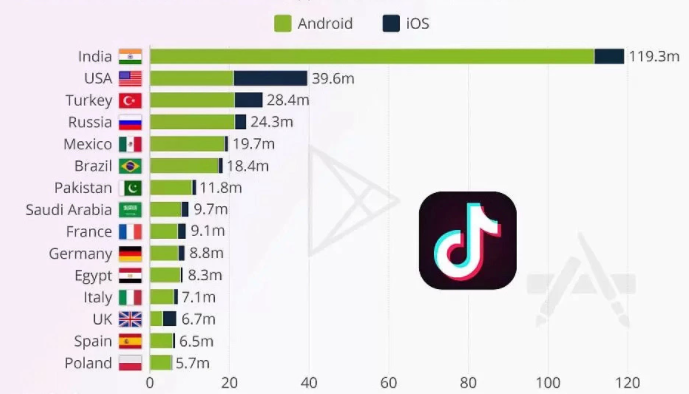 Платні методи 
маркетингу (просування) 
у соціальних мережах
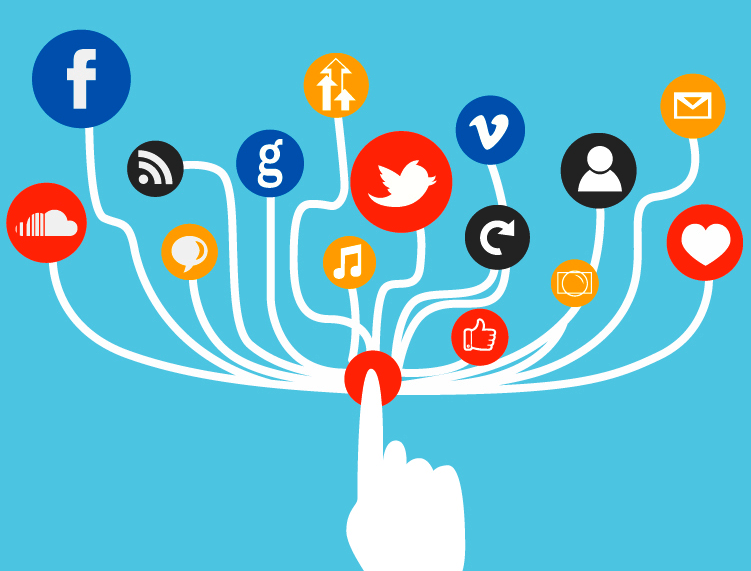 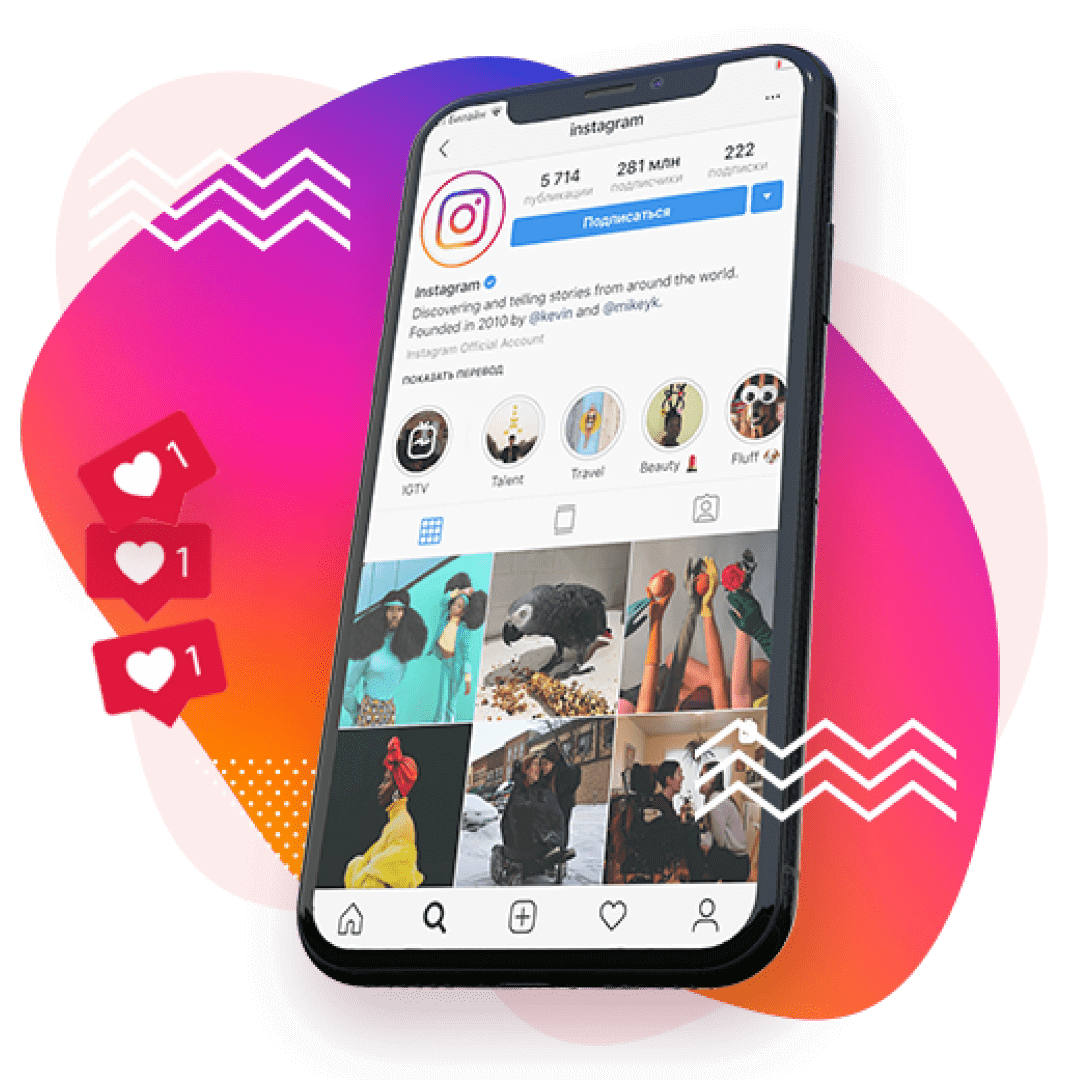 Таргетинг (target–ціль) - технологія інтернет-реклами, яка допомагає знизити витрати рекламодавця на залучення до рекламованого об'єкту цільової аудиторії. Суть її полягає у виділенні з числа відвідувачів групи осіб, які відповідають деяким заздалегідь визначеними умовами, які і формують основні види таргетингу
Основна мета - визначення актуальних сегментів і вплив на їх поведінку.
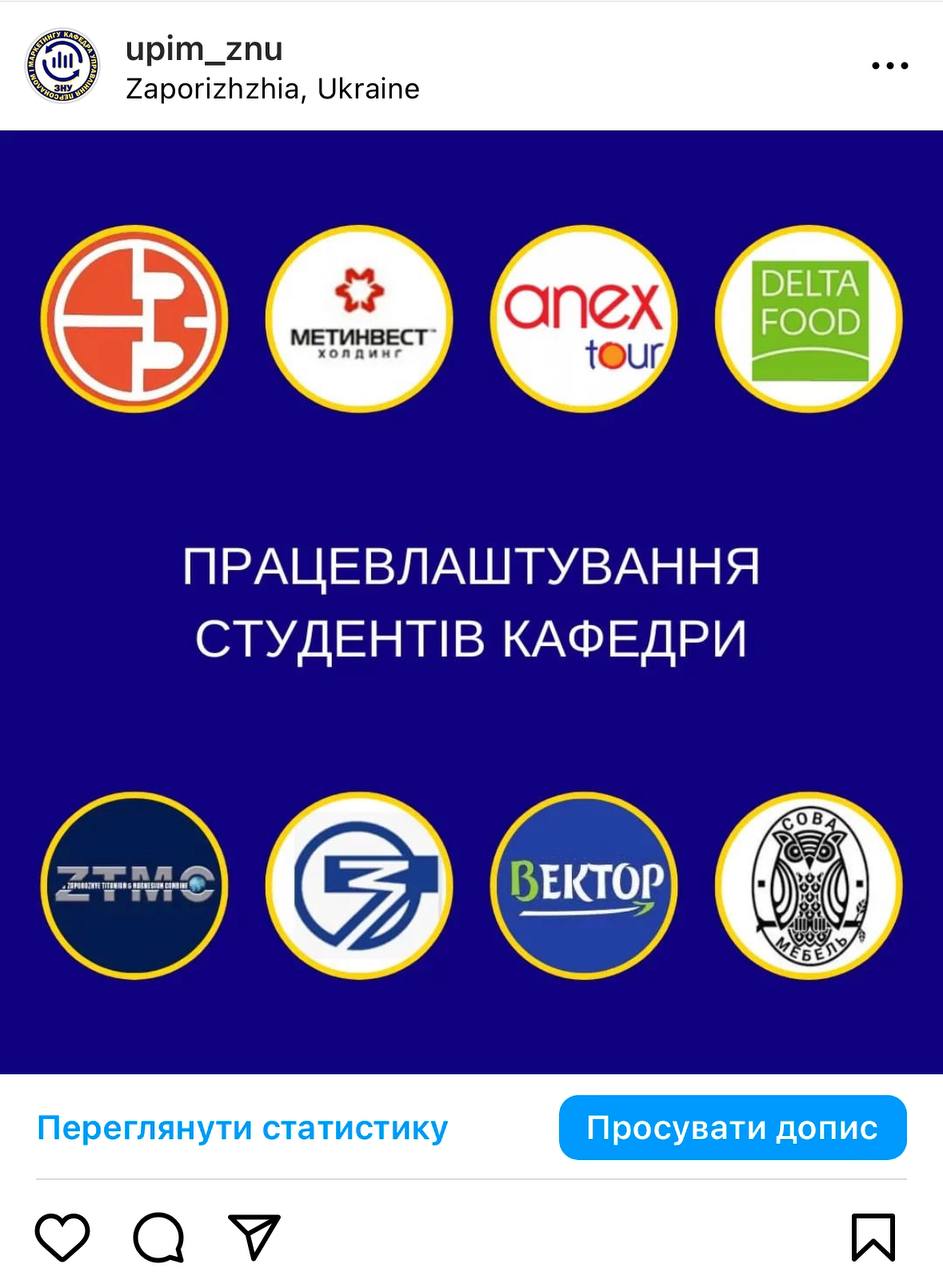 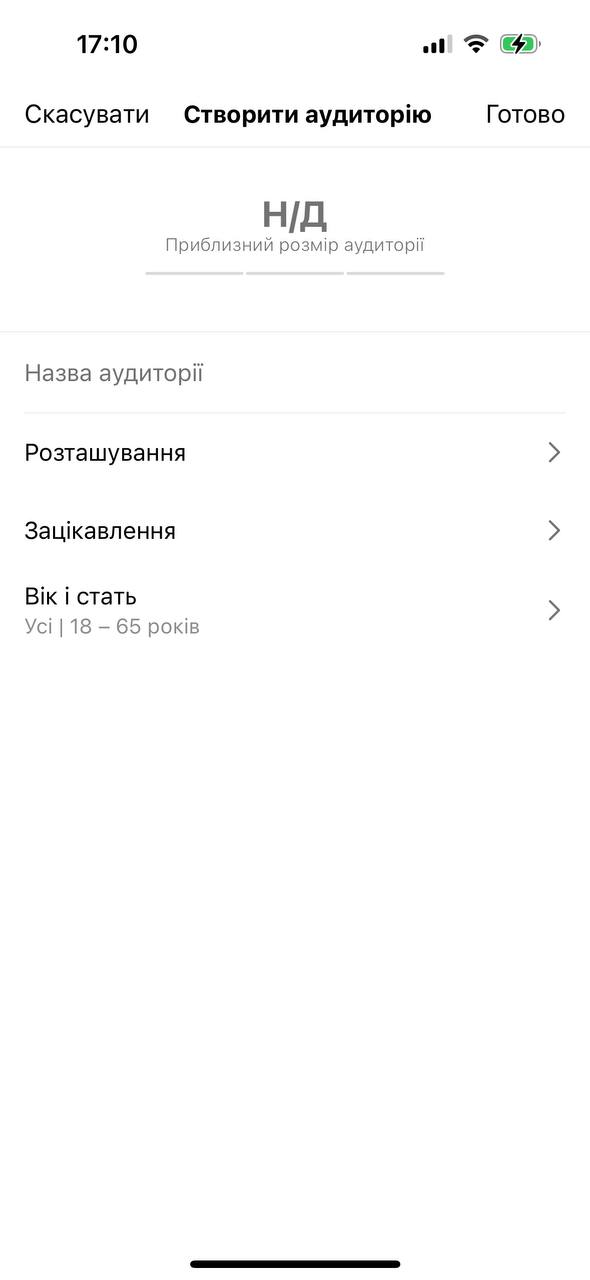 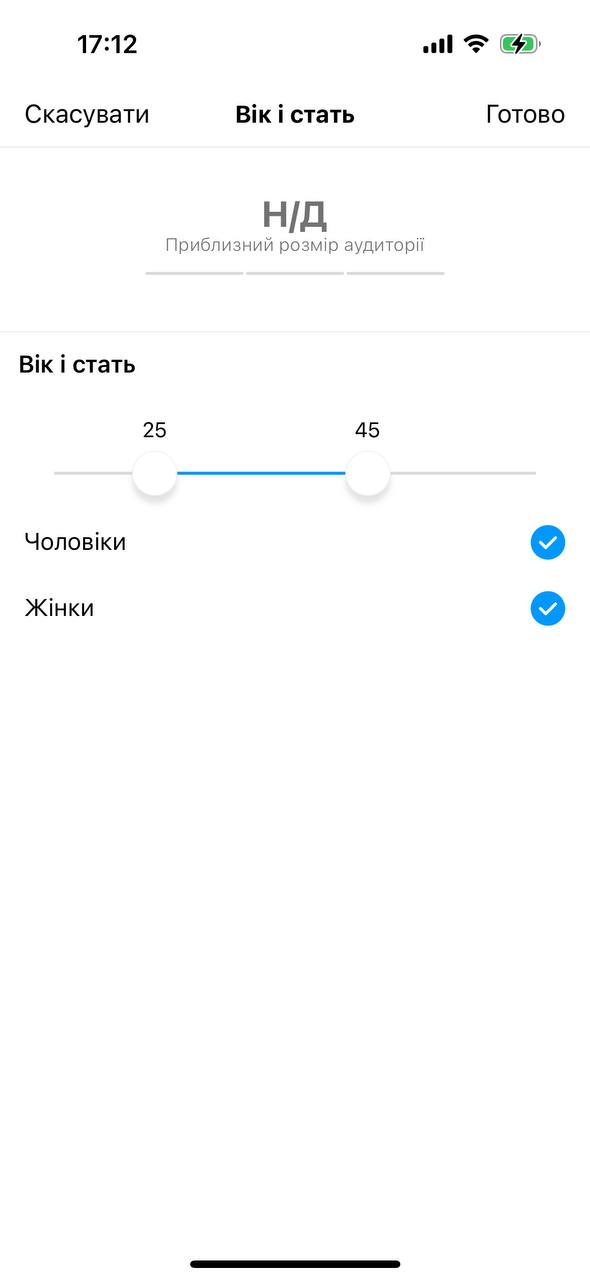 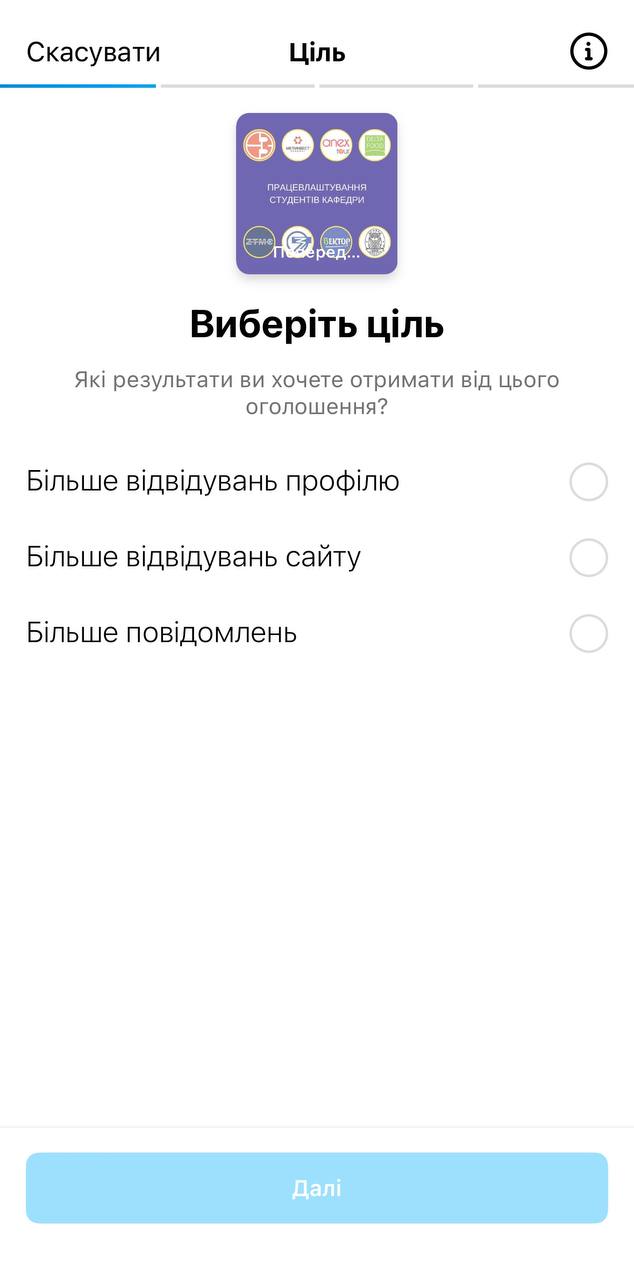 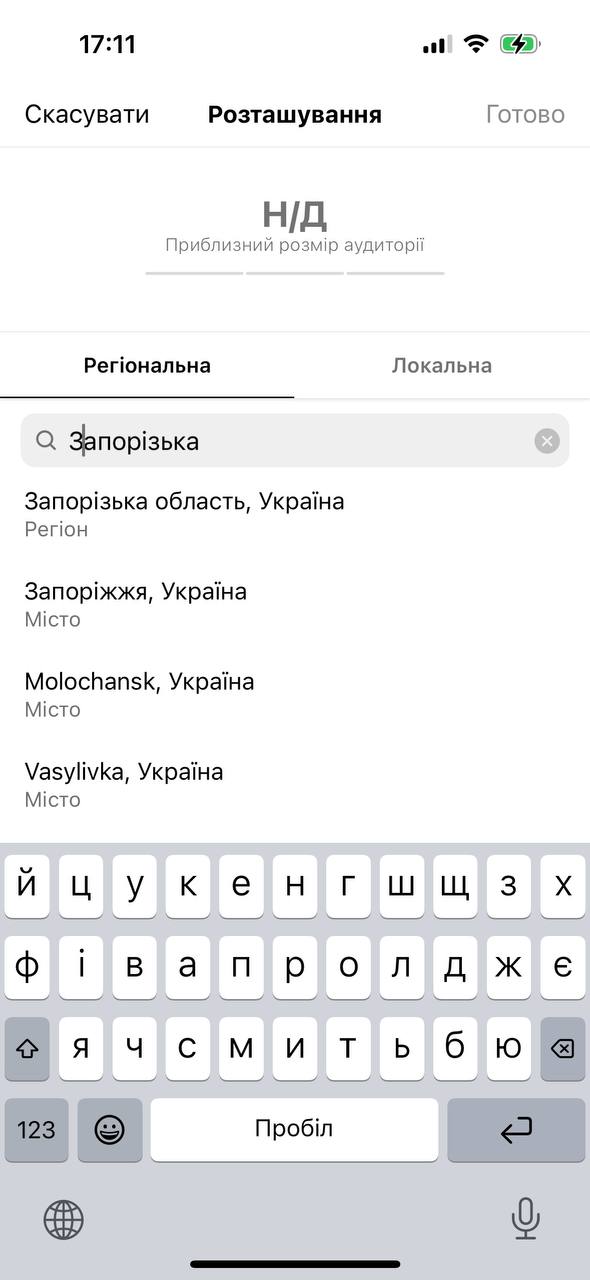 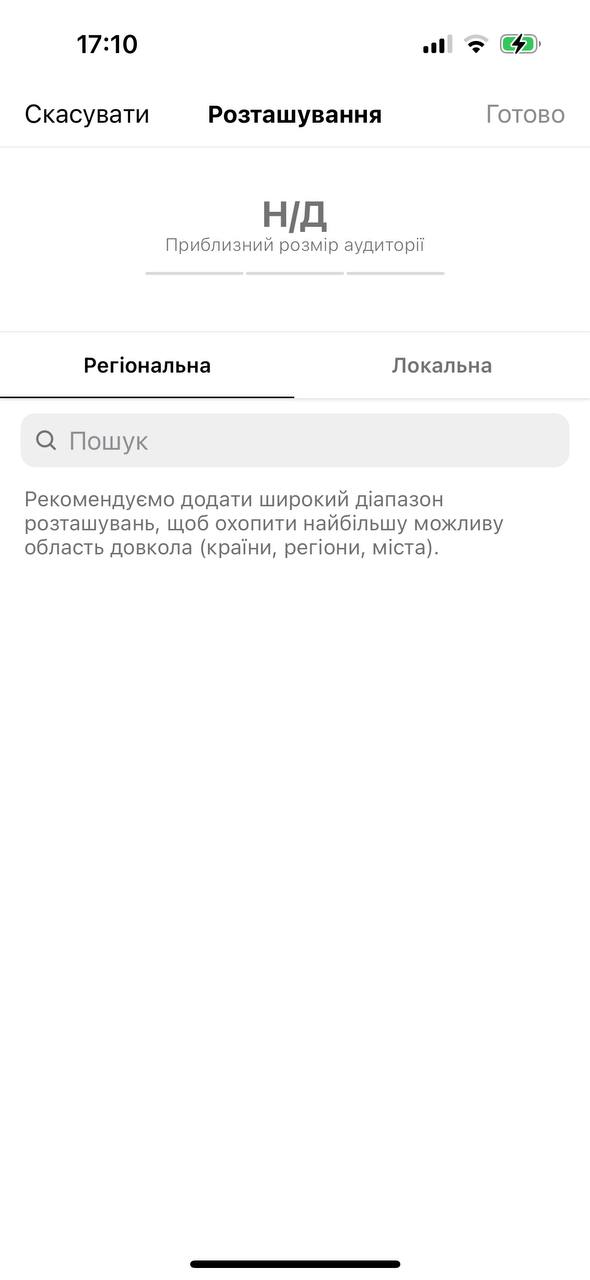 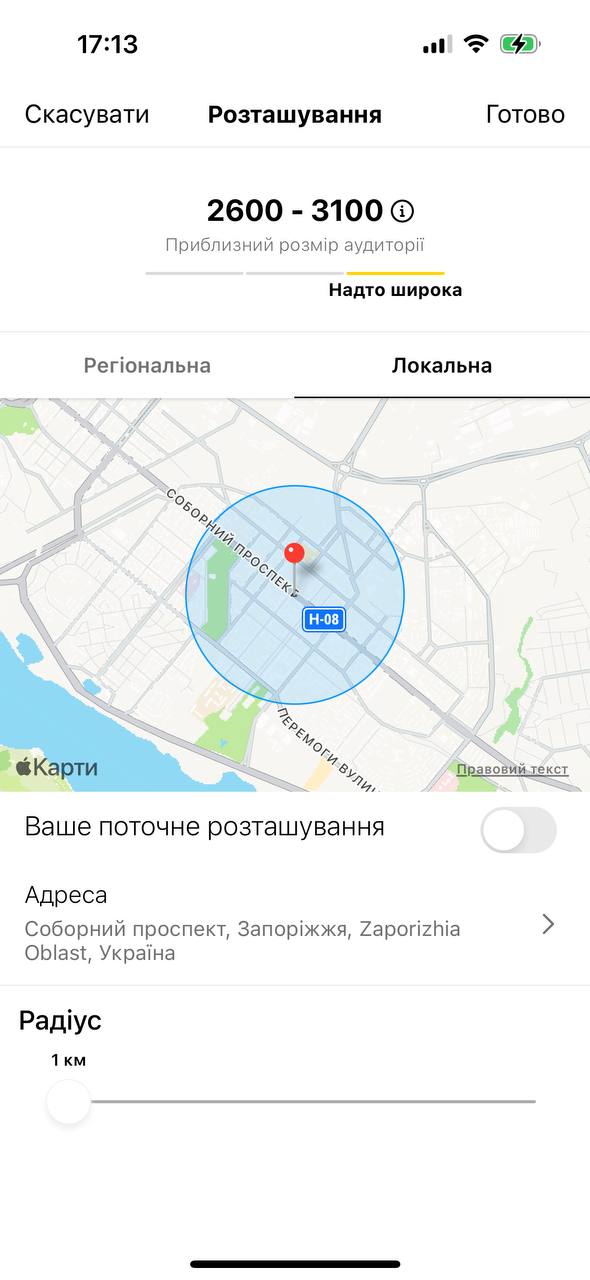 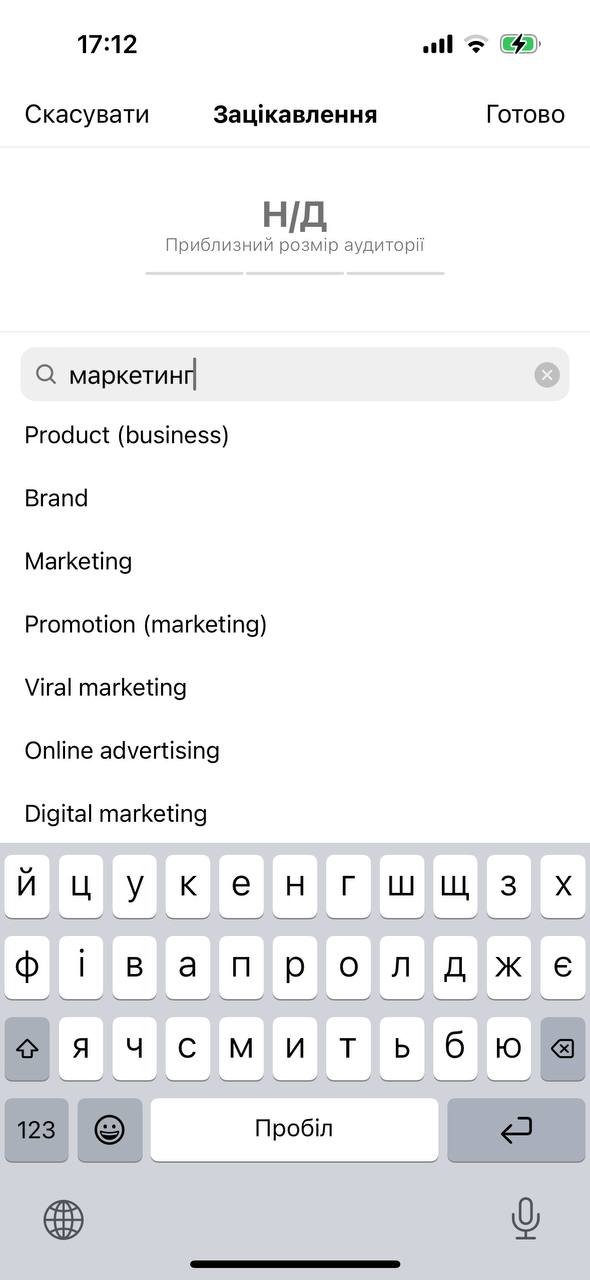 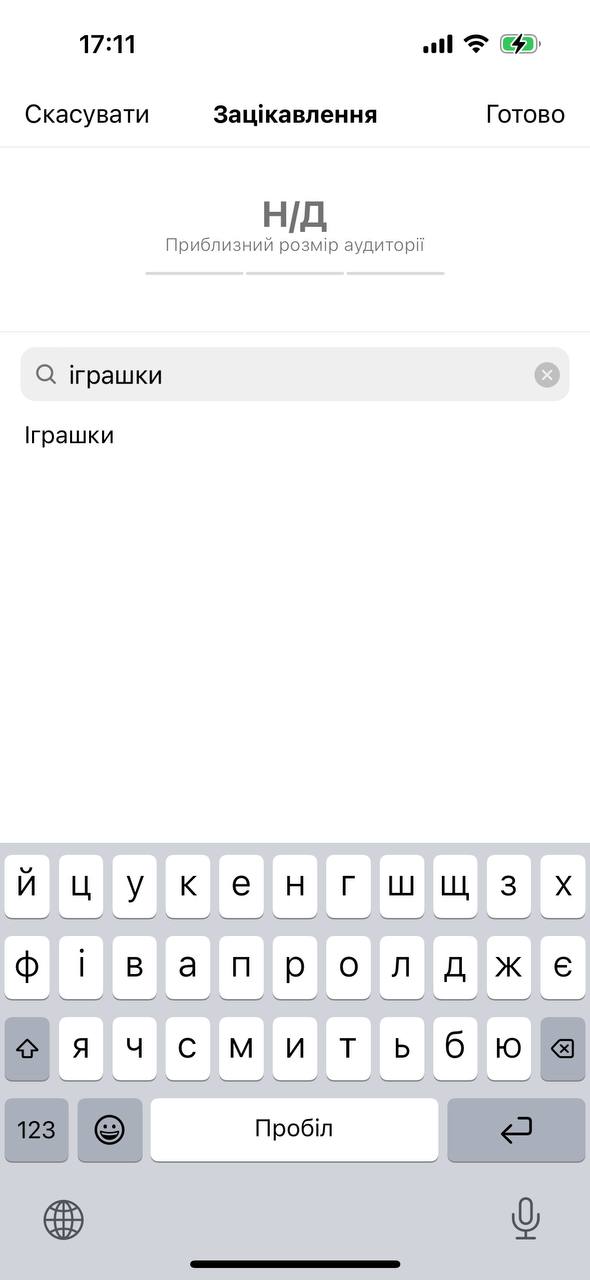 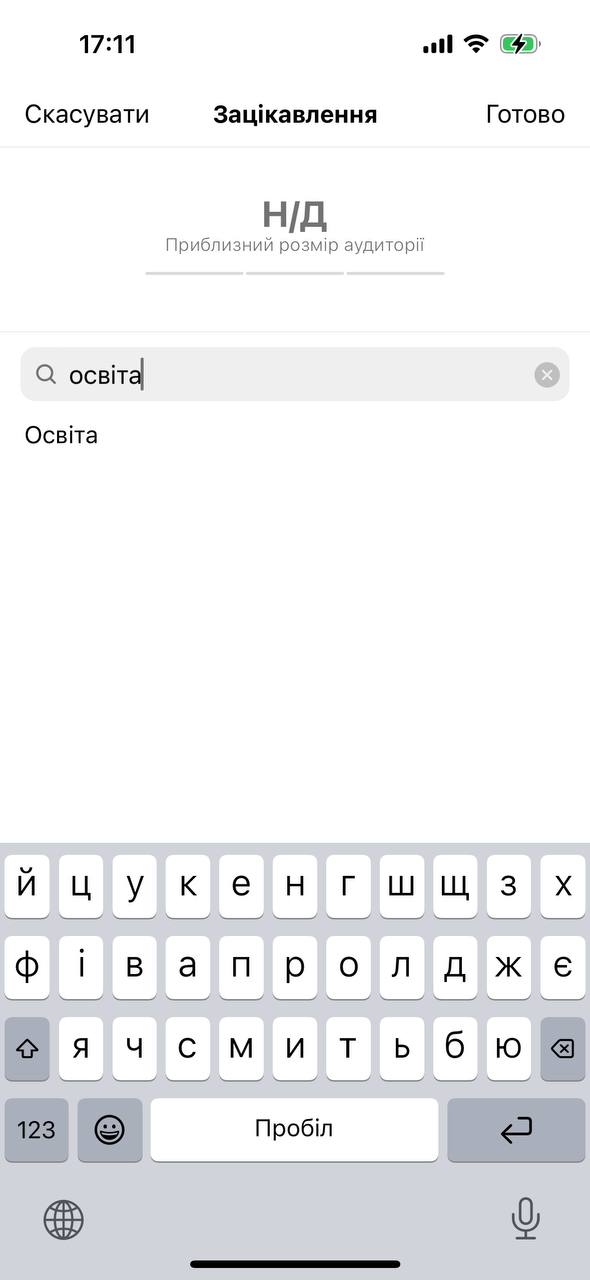 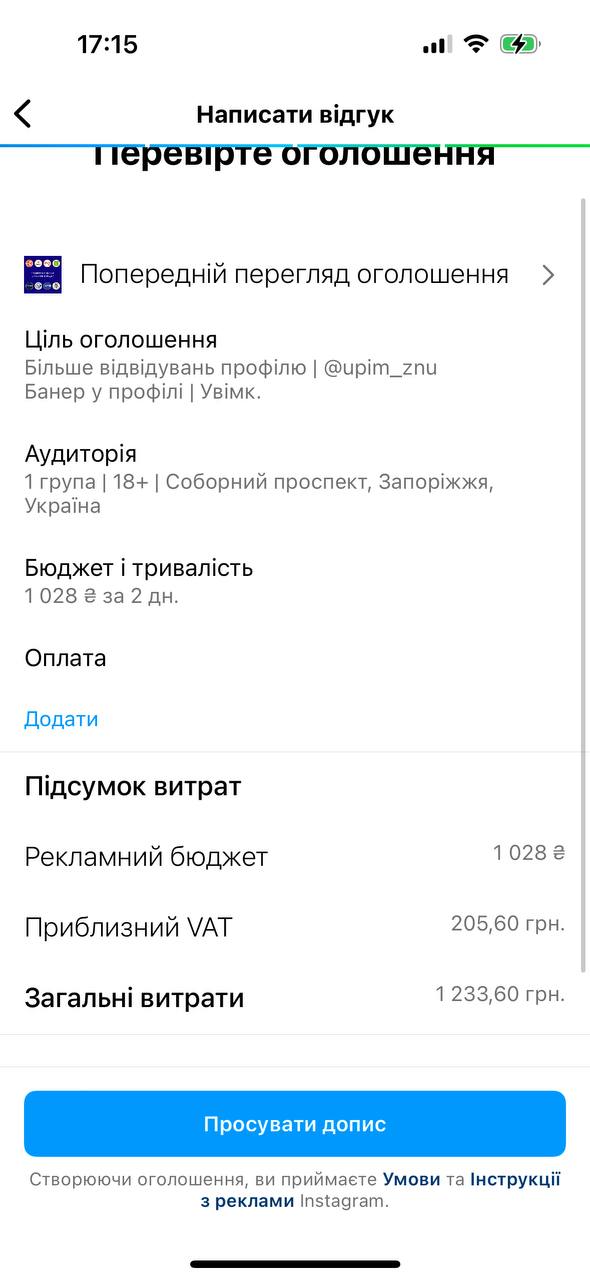 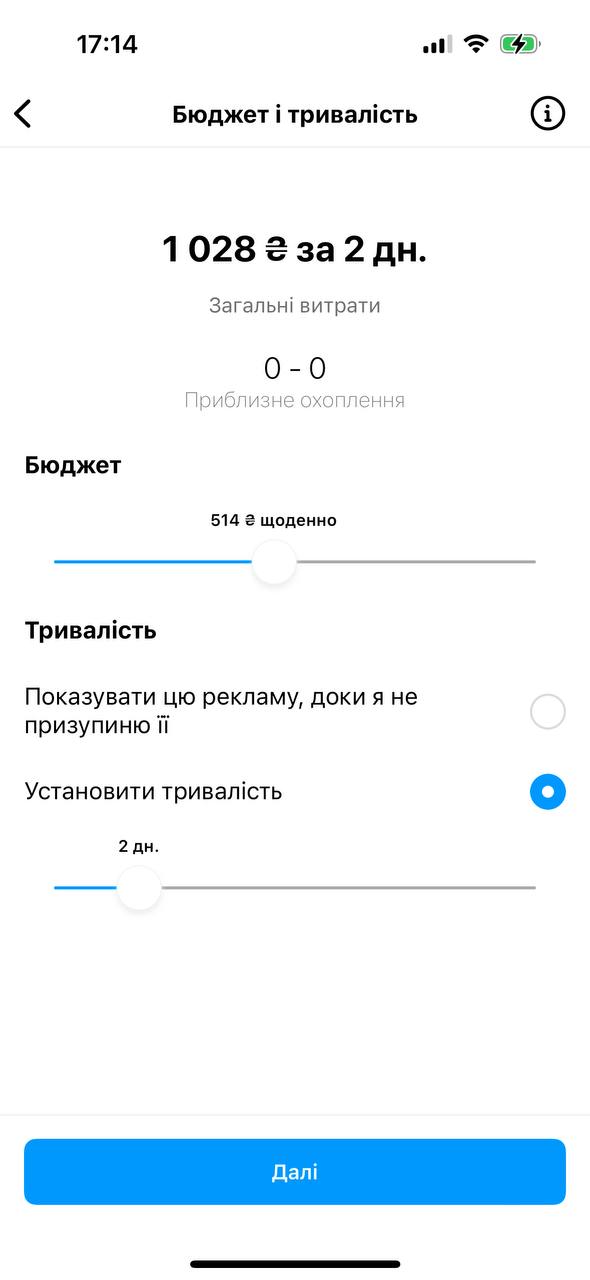 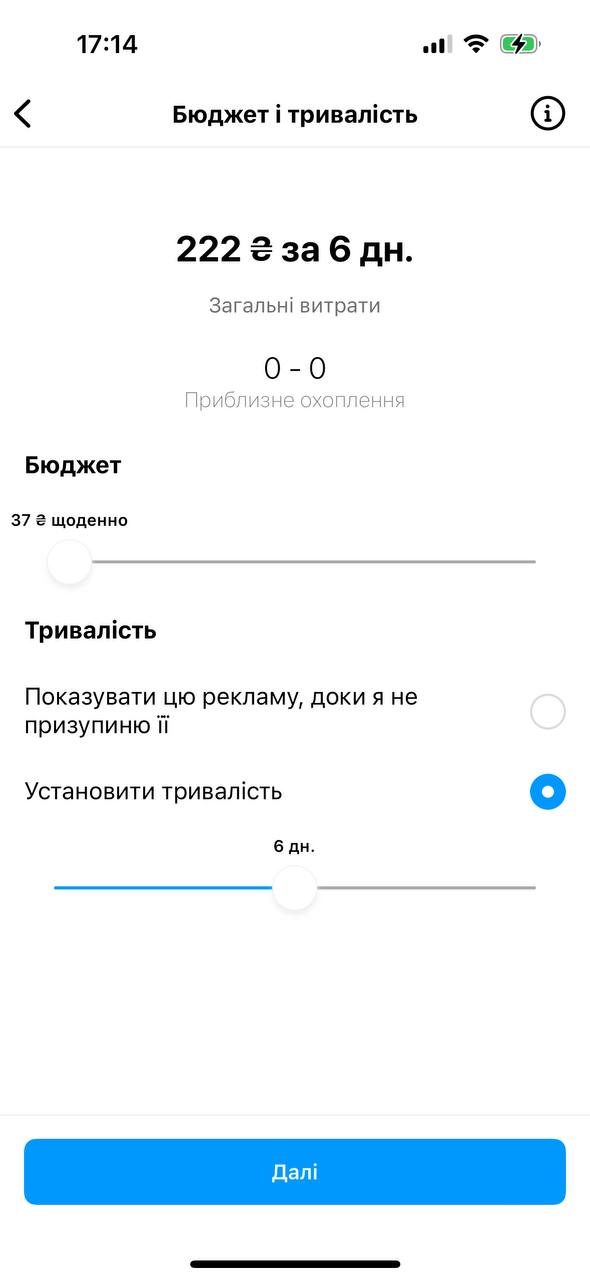 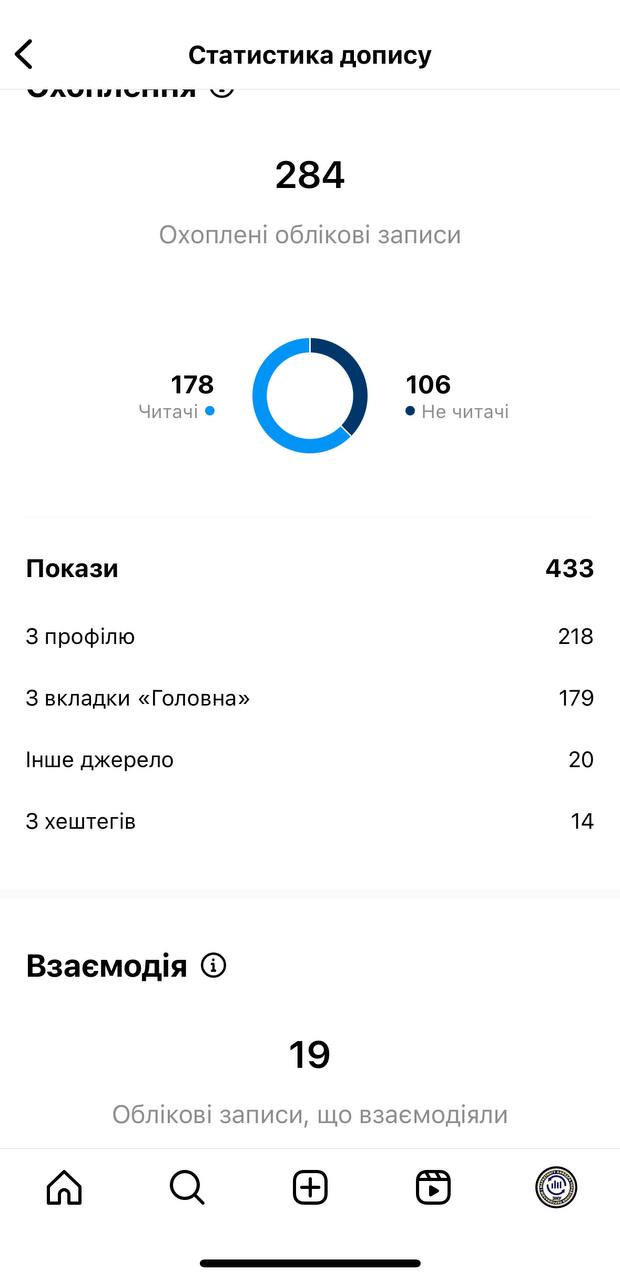 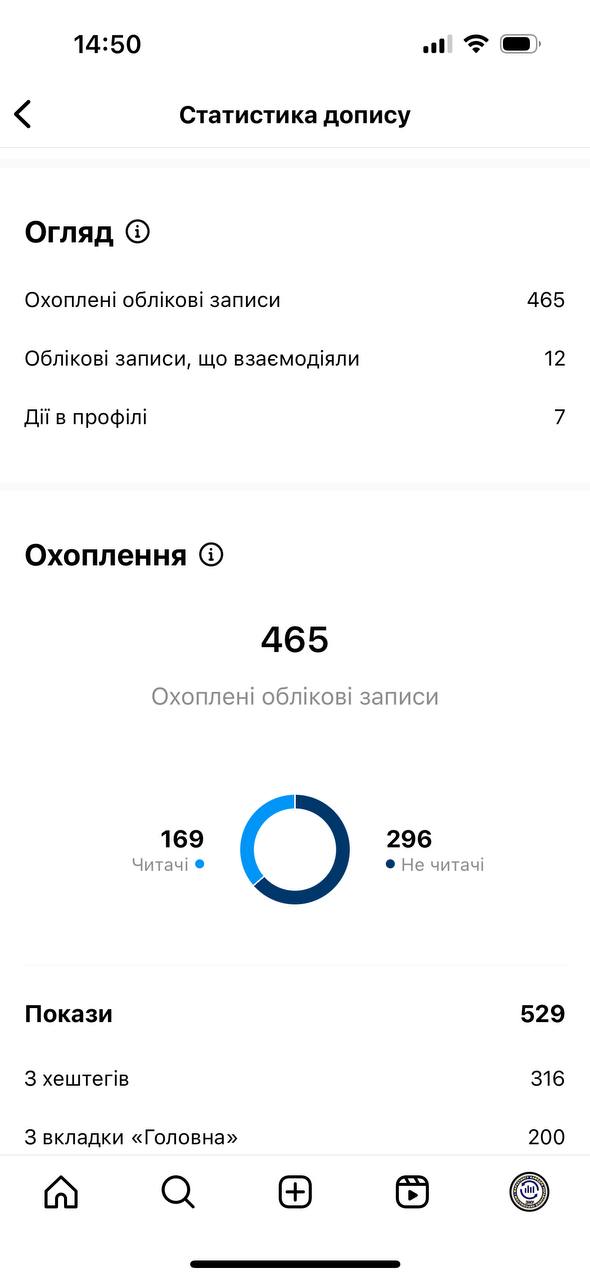 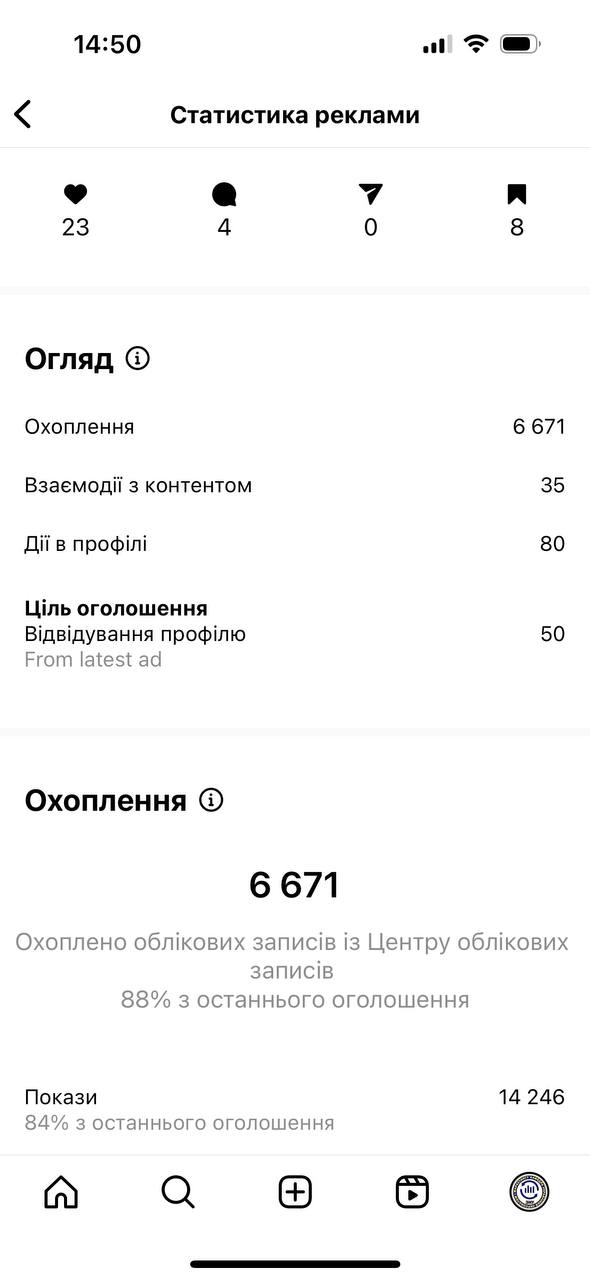 Таргетолог має сформувати для реклами
Назву реклами
Текст
Картинку (відео)
Визначити цільову аудиторію

Таргетолог повинен мати декілька варіантів рекламних проектів і експериментувати з ними аналізуючи ефективність кожного.
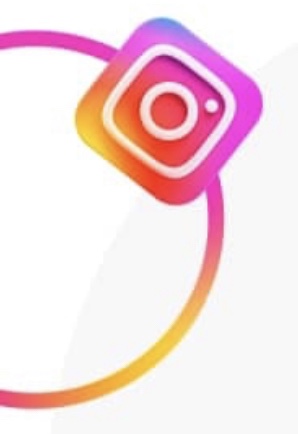 Блогер - це людина, що є автором блогу.
Блогер є ефективною комунікацією
Блогер – це вид комерційної діяльності, який направлений на отримання прибутку.
Блогер виступає інструментом для просування акаунтів у соціальних мережах
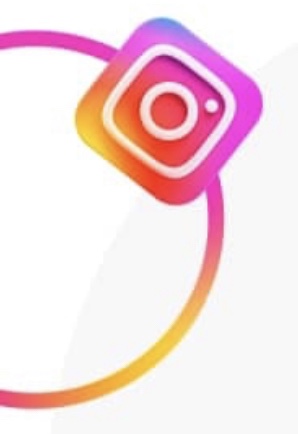 Як обрати блогера:
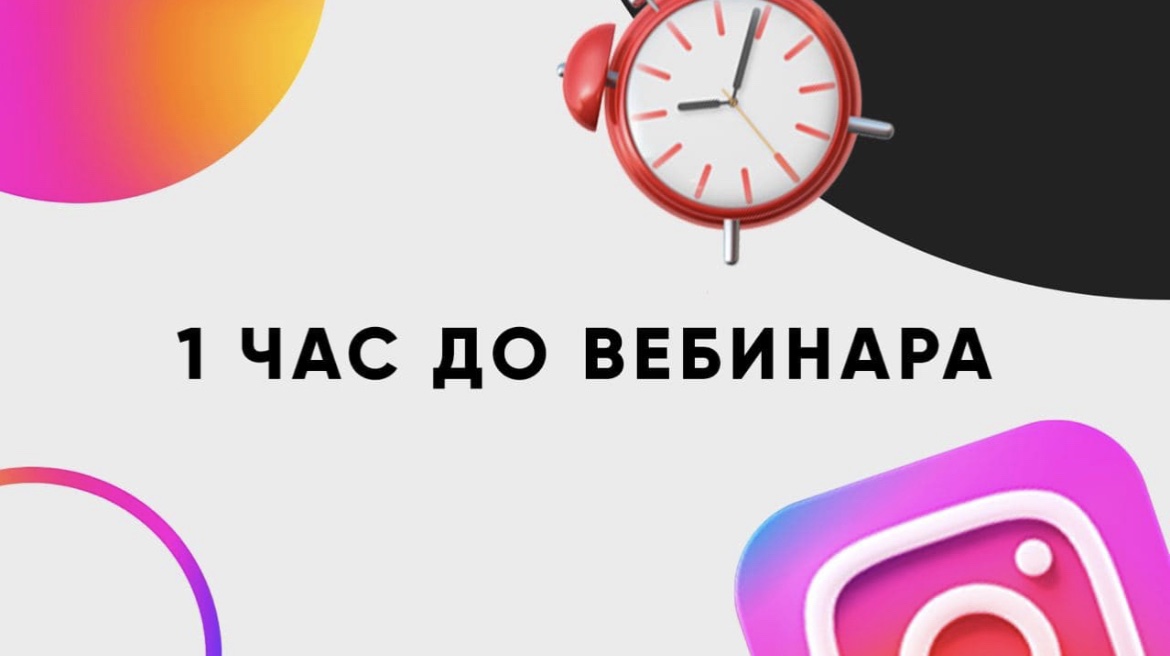 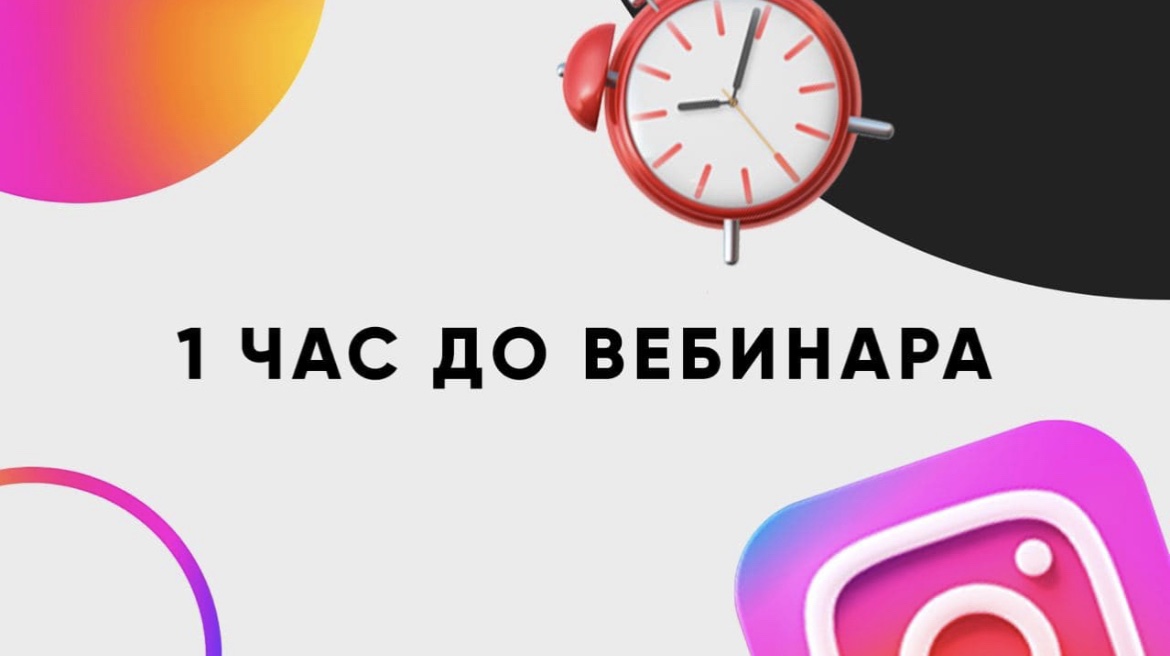 Реклама у блогера який рекламує аналогічний товар
Ознайомитися з відгуками
Знайти по геолокації
Зайти у підписки до блогера і передивитись його аудиторію
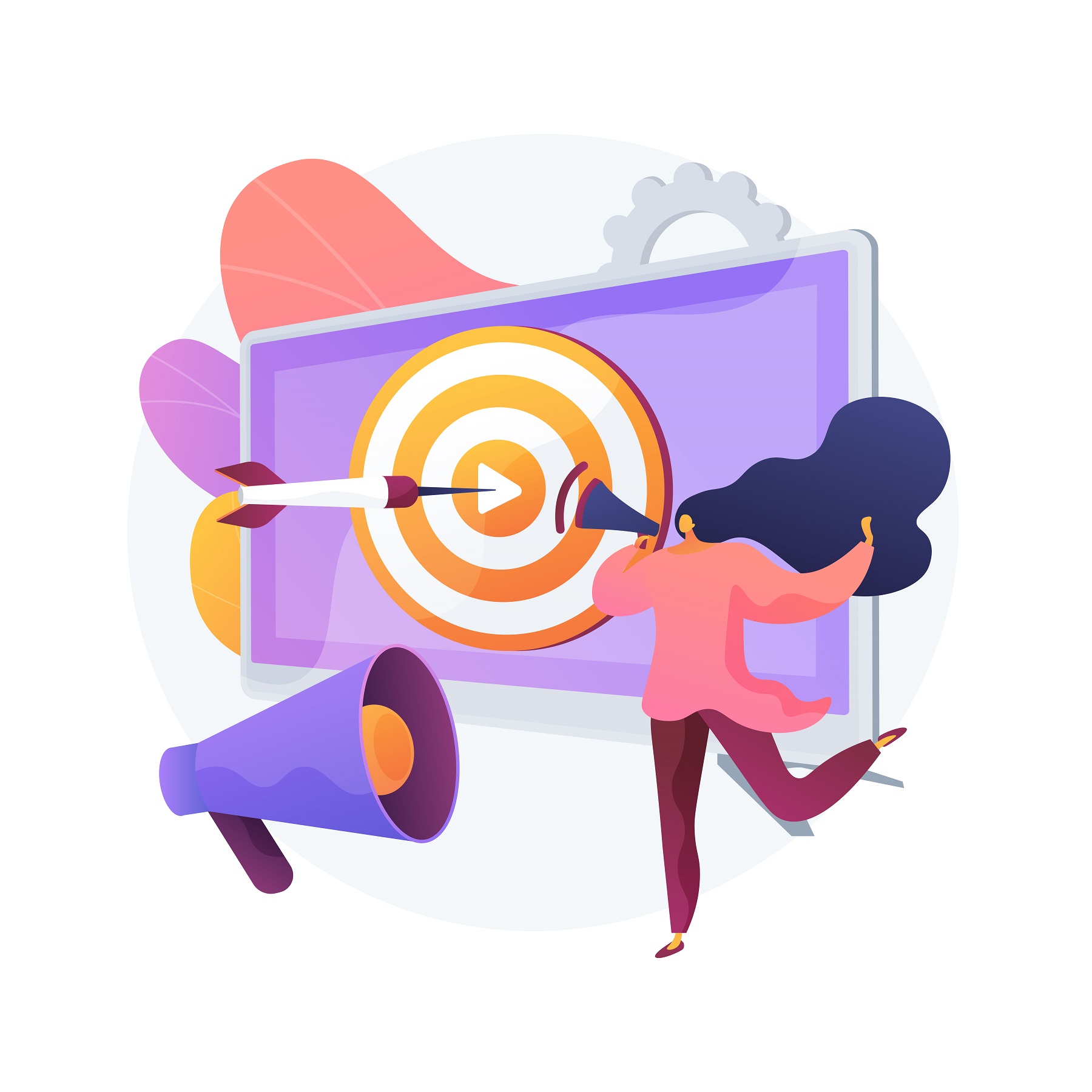 Щоб не витрачати час, можна шукати інфлюєнсера (блогера), через спеціальні сервіси, наприклад, trendHERO . Зручний пошук параметрів дозволяє швидко знайти кандидатів. Спеціальні графіки покажуть географію передплатників, їхню залученість та інше, а інструмент “500 схожих блогерів” запропонує вам аналогічні профілі з тематики та аудиторії.
Звертайте увагу на сильні стрибки активності на графіку приросту передплатників. Вони можуть вказувати на використання накруток, участь блогера в масфоловінгу, маслайкінгу.
Типи співпраці з блогером:
За певну оплату
Взаємореклама
Бартерна система
Домовленість
Інші види співробітництва, 
які влаштовують обидві сторони

Типи співробітництва блогерів регламентуються самим блогером
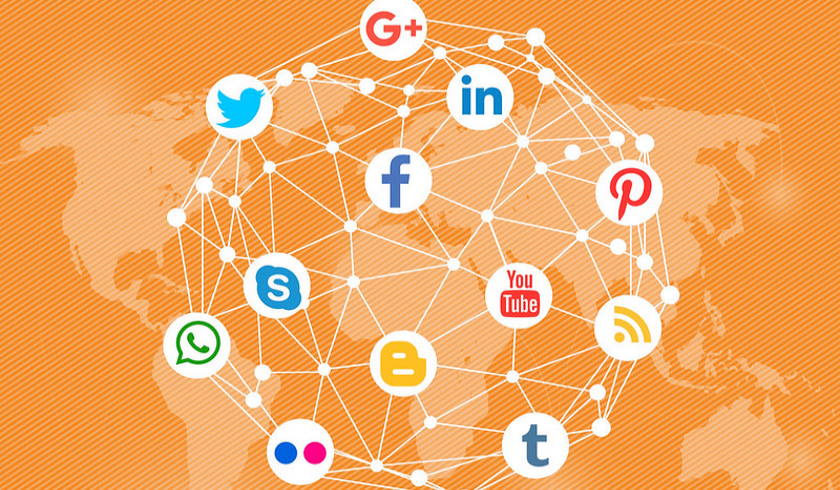 Серед інших переваг Instagram реклами можна виділити:
Висока активність аудиторії. Згідно з дослідженнями компанії Kenshoo, користувачі Інстаграма вдвічі частіше кликають по рекламних оголошеннях, ніж власники облікових записів в інших соціальних мережах.
Величезна база даних. Для націлювання реклами використовується, в тому числі і база даних Facebook.
Точне налаштування під демографічну групу. Офіційна реклама в Instagram може бути налаштована за віком, статтю, регіонами, інтересами. Блогери мають свою аудиторію, зібрану за інтересами. Це дозволяє транслювати рекламу чіткому сегменту користувачів та не переплачувати за зайві перегляди.
Різноманітність форматів. В Інстаграм однаково добре працює реклама в Stories та стрінці, рекламні пости та нативні рекомендації.
До недоліків реклами у цій соціальній мережі можна віднести наявність не активної аудиторії в деяких блогерів. Несумлінні інфлюєнсери можуть мати до 30-40% накручених передплатників, тому до підбору сторінки для реклами потрібно підходити відповідально. Відносним недоліком націлювання реклами можна назвати визначення вартості показу за системою аукціону. Через цю особливість вартість показу не фіксована, і покази на найпопулярніші сегменти аудиторії коштують дорожче.
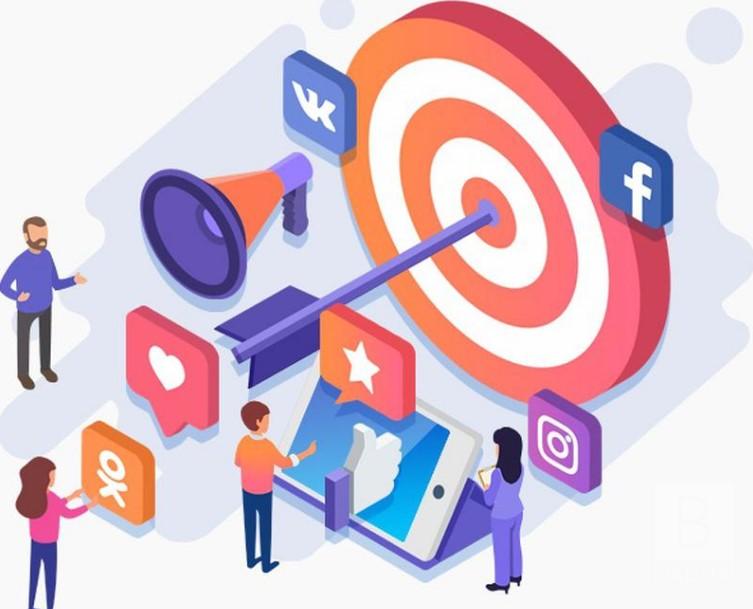 Гівевей-це конкурс або розіграш, для перемоги у якому потрібно виконати певні умови, щоб отримати безкоштовно приз. Останні кілька років такий формат подарунків набуває все більшої популярності, адже блогери радо діляться різними речами та продукцією зі своїми підписниками та шанувальниками у різних соцмережах.	Гівевей використовується як спосіб просування, адже основною умовою участі у розіграші є підписка (активність) на вашу торгову сторінку.	Гівевей – це зазвичай бартерний або платний спосіб просування.
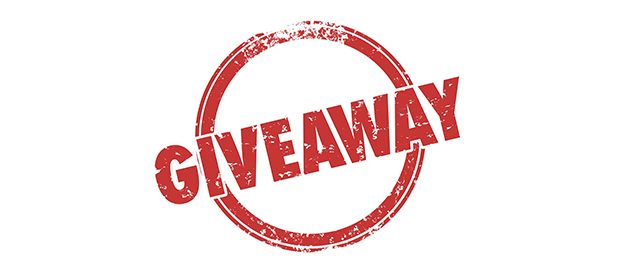 Накрутка лайків
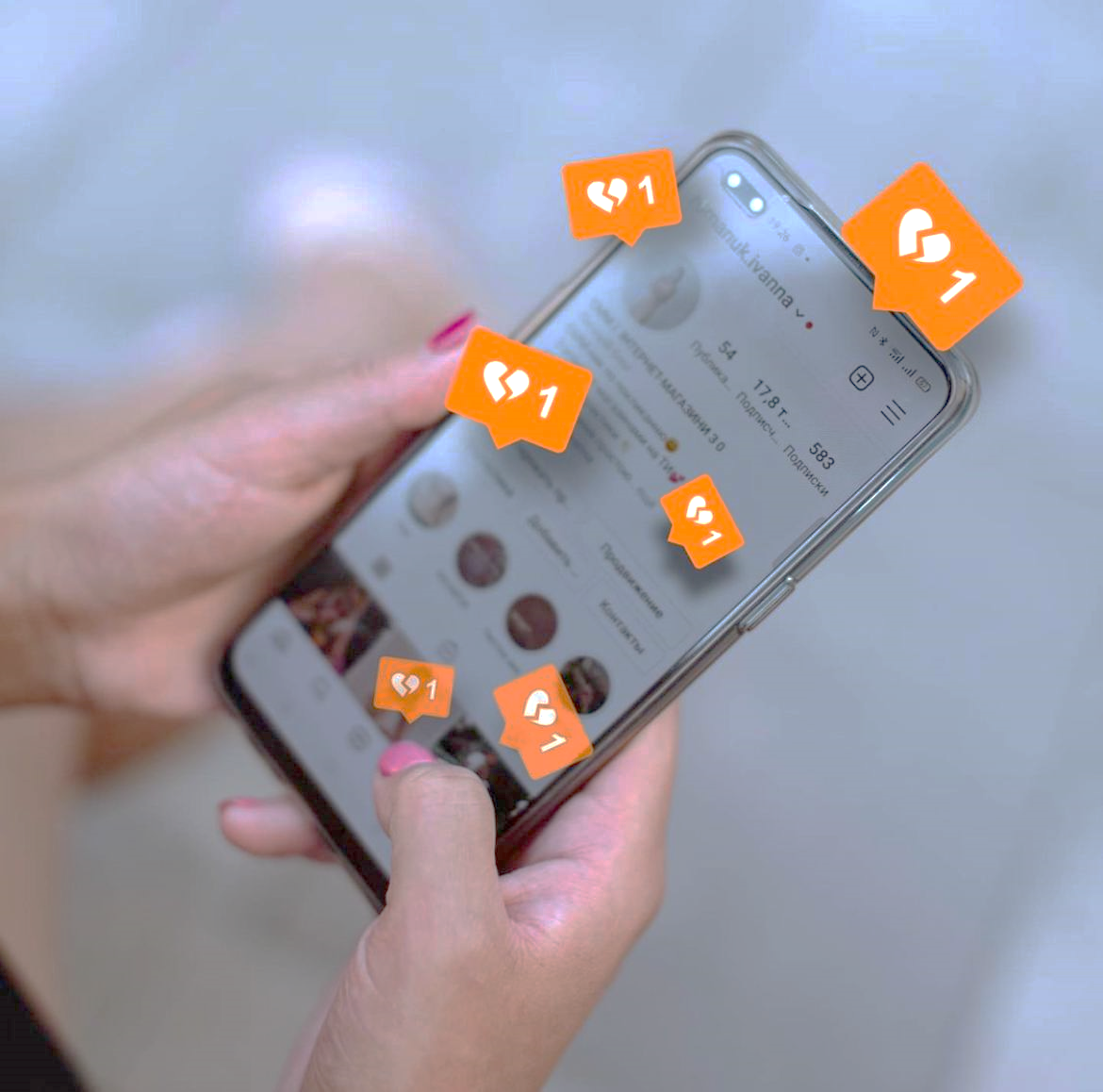 Це «чорний» метод просування. Його використовують акаунти, які хочуть швидко і дешево (а можна і безкоштовно) отримати багато підписників і лайків. 
Потрібно розуміти, що всі підписки і лайки будуть або від ботів - «роботів» акаунтів або від тих, хто підписується на всіх підряд, щоб в онлайн-сервісі для накрутки заробити на таких же підписників для свого Інстаграм.
 Тобто в будь-якому випадку, безкоштовно або платно - ви отримаєте неактивних підписників, які потім не будуть лайкати/коментувати, дивитися відео і вже точно нічого не куплять (якщо у вас бізнес-акаунт).
Накрутка лайків
Якщо вам потрібна програма для накрутки «живих» і активних підписників в Інстаграм, то вам потрібна програма або сервіс для массфоловінгу, а не сервіс по накрутці.
Але зважайте у співпраці з блогами та блогерами, що підпискники потрібні всім. Завжди можна відрізнити насправді популярний акаунт від накрученого. А це важливо, якщо ви хочете купити рекламу або попрацювати за бартером з блогером, зробити SFS. 
Якщо Інстаграм накручений - то ефекту від співпраці з його власником не буде.
﻿
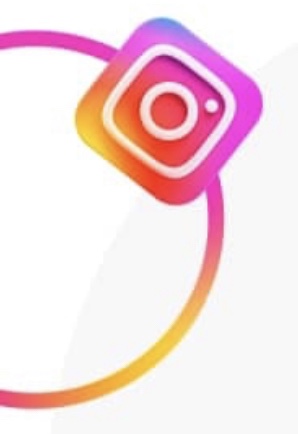 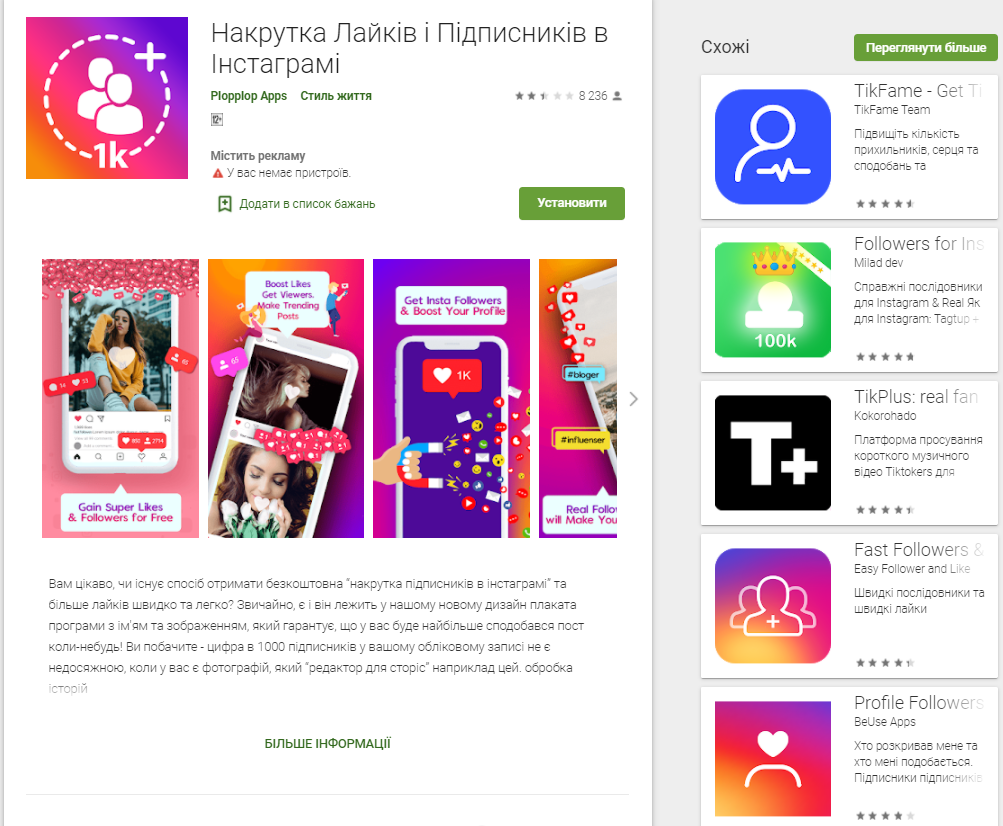 Сервіси для активної роботи в інтернет просуванні
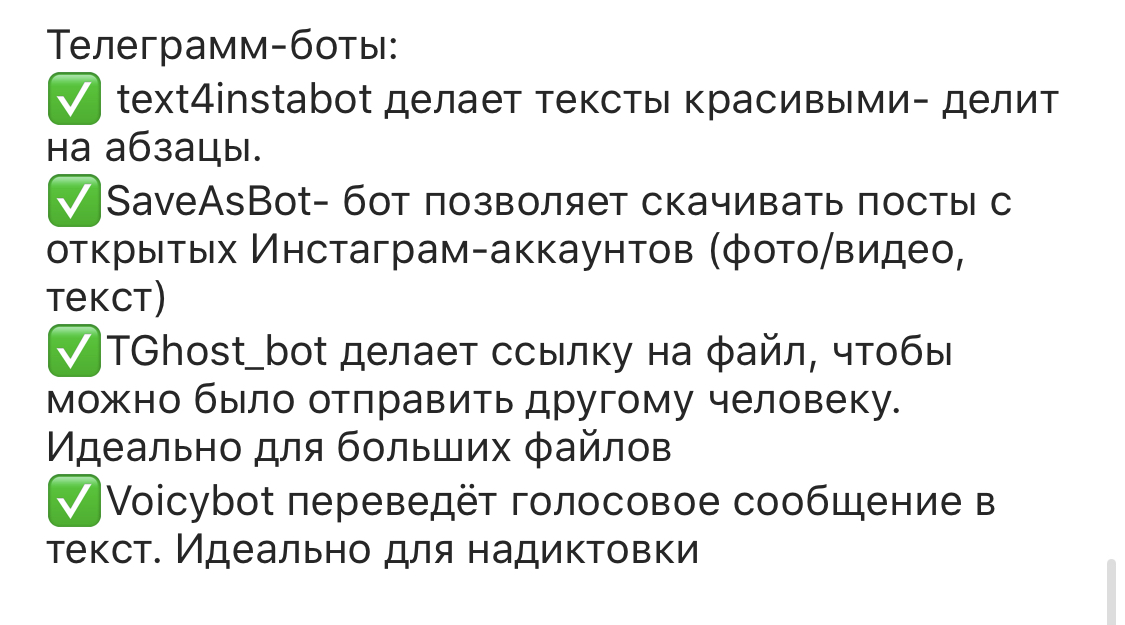 SMM (Social Media Marketing) – це комплекс заходів щодо використання соціальних медіа як каналів для просування компаній та вирішення інших бізнес-завдань.
Головне завдання — вписатися в систему тієї соціальної мережі, в якій проводиться рекламна кампанія.
	Необхідно провести таку кампанію, яка пробудить інтерес до сайту з боку максимальної кількості користувачів соціальної мережі, одночасно не викликаючи нарікань з боку адміністрації ресурсу. Головним чином використовується публікація матеріалів, цікавих користувачам мережі.
	Як висновок, оптимізатору необхідно мати високий рівень майстерності для того щоб не бути включеним в число спамерів.
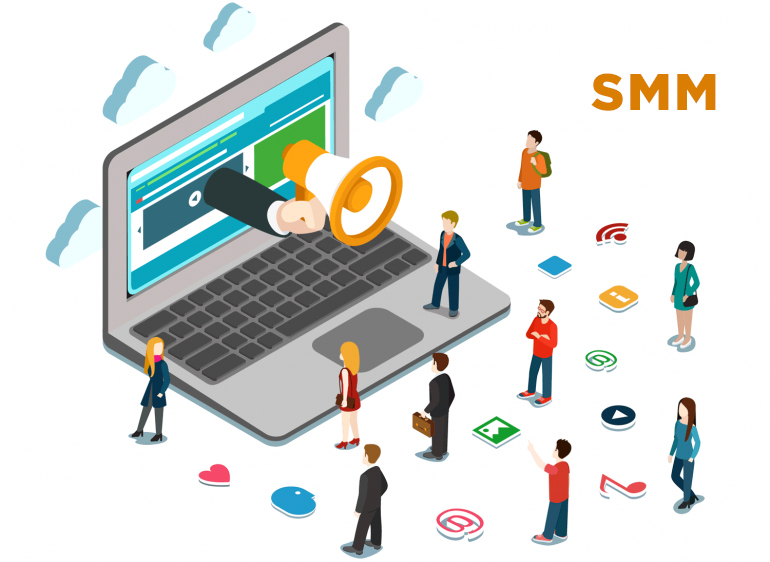 SMM – має за мету:⁕ підвищувати репутацію і впізнаність⁕ надає можливість легкого старту з мінімальними витратами⁕ приваблення лояльності аудиторії (потенційних клієнтів).
SMM підходить для просування брендів, товарів, послуг.
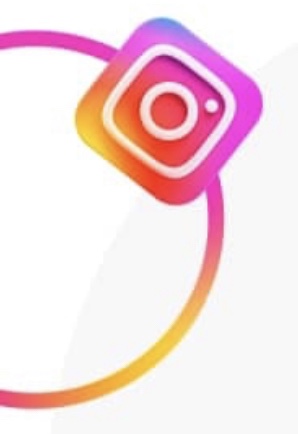 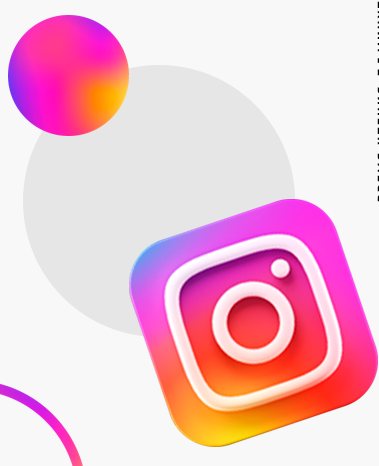 Переваги SMM
впізнаваність бренду;
робота з цільовою аудиторією;
прямий зворотній зв'язок;
покриває ЦА, яка не реагує на класичні види реклами;
поєднує маркетинг і піар;


Недоліки SMM
необхідність бути комунікабельним і підлаштовуватися під аудиторію;
підходить не всім брендам і видам послуг;
неправильний підхід викличе негатив у споживача;
висока конкурентність.
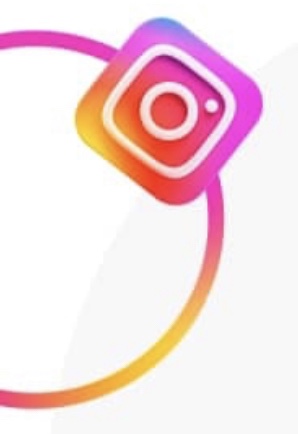 SMO (Social Media Optimization)
це один із сучасних методів зовнішнього просування ресурсу, який володіє однією відмінною рисою — просування сайту відбувається без будь-якої участі сайту в пошукових системах.
Таким чином, по суті, власнику проекту не варто думати про те, ні які сторінки сайту потрапили в індекс, ні на яких позиціях зараз знаходиться його ресурс, кількість зовнішніх посилань тощо.
Все це стає неважливо. Головне — правильно оптимізувати сайт під користувачів, а не під пошукових роботів.
Завдання SMO фахівця
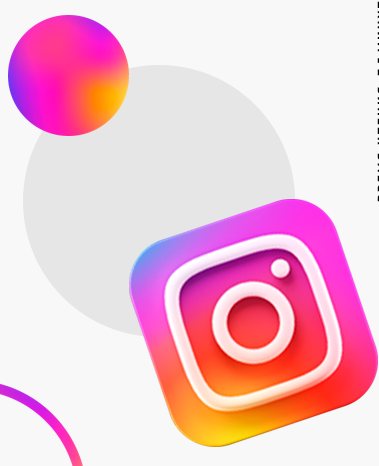 Пише і публікує цікавий матеріал, 
яким захочуть поділитися в соціальних мережах. 

Відвідувачам подобається різноманітний контент, 
тому сюди входить робота над відео, аудіо, нотатками, 
зображеннями і багатьом іншим, що робить компанію пізнаваною.
 
Продумує зручні функції, щоб відвідувач легко міг поділитися матеріалом, 
наприклад, кнопки соціальних мереж (віджети). 

Створює приємний дизайн. 

Підвищує активність на сайті: додає можливість коментування та підписки на них.
Придумує систему заохочення за участь. 

Клієнтами є компанії, яким необхідно просування в соціальних мережах: 
великі концерни, власники відомих брендів,
інтернет-магазини, сервіси, рекламні агентства та інші.
Над налаштуванням SMO працює ціла команда спеціалістів адже налаштування потребує певних знань та навиків в той час коли SMM просуванням різних сфер бізнесу може займатися один фахівець. 

SMO - це ще можливість поєднати контент з соціальних мереж з контентом самого сайту – вбудувати коментарі, віджети спільнот (для репосту), форми для голосування, оцінення контенту (лайк/дизлайк), перелінковка і багато іншого. 

SMO потрібно для збільшення відвідуваності сайту, просування бренду, залучення нових клієнтів. В процесі оптимізації сайт роблять схожим на соціальні мережі і тісно пов'язують з ними - наприклад, залишають кнопки репоста під кожним записом.
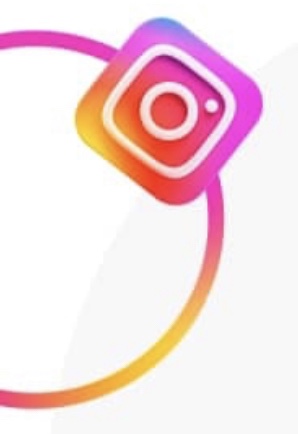 SMO
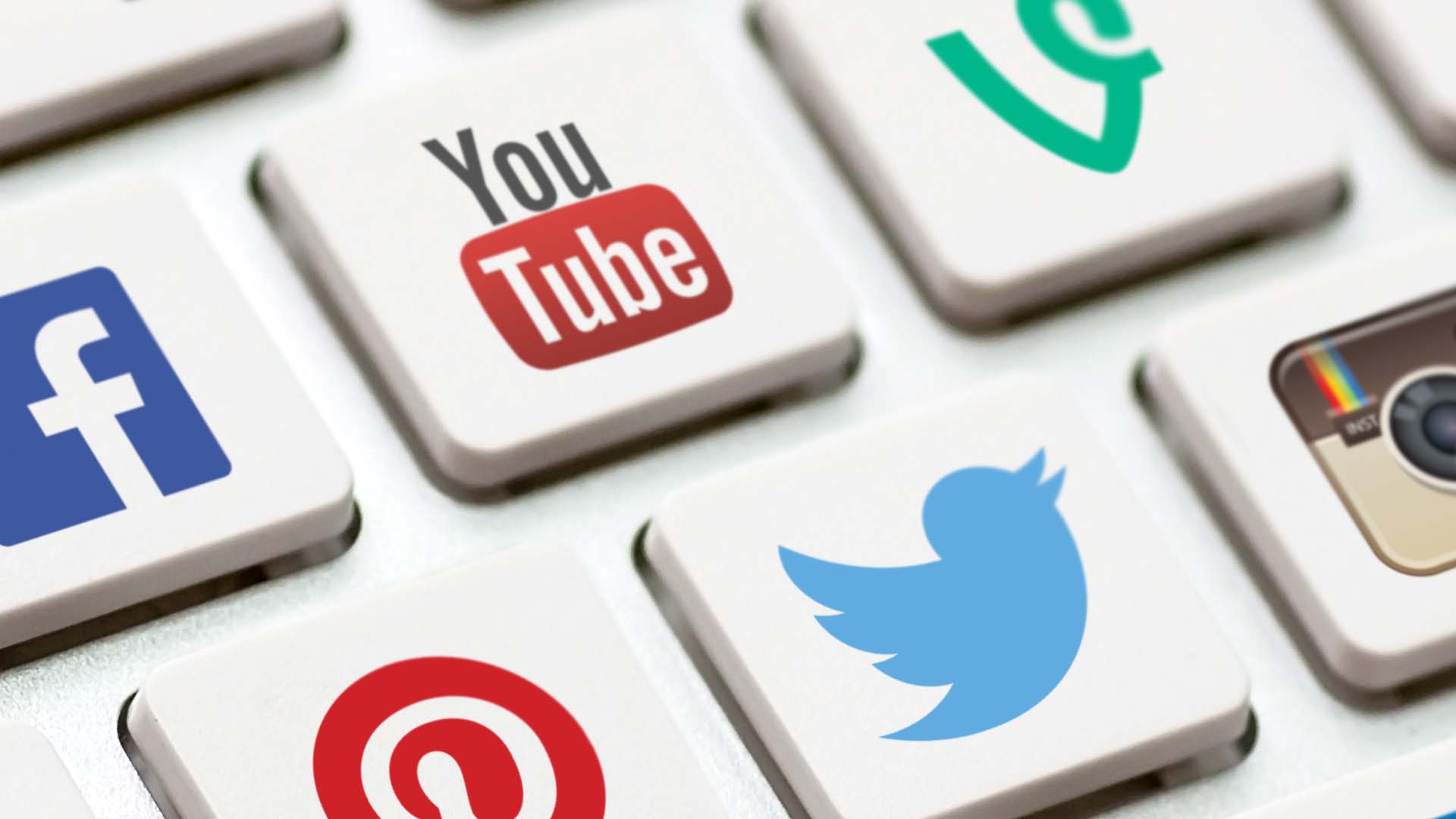 Банери
Візитівки
Сайти
Ютуб

Штучне створення будь-яких мотивів для переходу на сторінку
Переваги SMO оптимізації
Оптимізація сайту під соціальні медіа відбувається без участі пошукових систем. Головне — провести якісну рекламну кампанію, зацікавити потенційних покупців і дати їм детальну інформацію про свій продукт.
Робота з людьми. Люди, які знаходяться в «соціальному сегменті» інтернету приходять в нього за одним — за спілкуванням. Спілкування — це основна складова SMO. 
Завдання SMO оптимізатора — створити на своєму ресурсі атмосферу спілкування між користувачами, і що найважливіше — це спілкування користувачів з власником ресурсу. Цей момент значно підвищить конверсію, так як люди будуть більше довіряти продукту, за рахунок спілкування з власником проекту.
SMO оптимізація може успішно співпрацювати з SEO просуванням. Обидва ці методи жодним чином не заважають один одному, оскільки мають різні «поля дії». Єдине, що вам потрібно, це — мати велику кількість грошей на просування ресурсу відразу в двох різних напрямках.
Основа SMO просування — це контент. У SMO контент повинен писати тільки для людей. Грамотно написаний контент значно підвищує ефективність SMO просування і переходить в розряд «вірусного».
«Живий» сайт. Ресурс завжди повинен поповнюватися новою, корисною інформацією, що б відвідувач кожен день міг на нього заходити і пізнавати для себе щось нове.
SЕO просування  - процес коригування HTML-коду, текстового наповнення (контенту), структури сайту, контроль зовнішніх чинників для відповідності вимогам алгоритму пошукових систем, з метою підняття позиції сайту в результатах пошуку в цих системах за певними запитами користувачів. 
Чим вище позиція сайту в результатах пошуку, тим більша ймовірність, що відвідувач перейде на нього з пошукових систем, оскільки люди зазвичай йдуть за першими посиланнями.
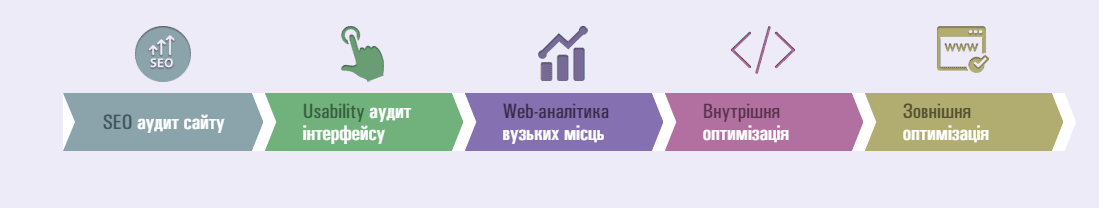 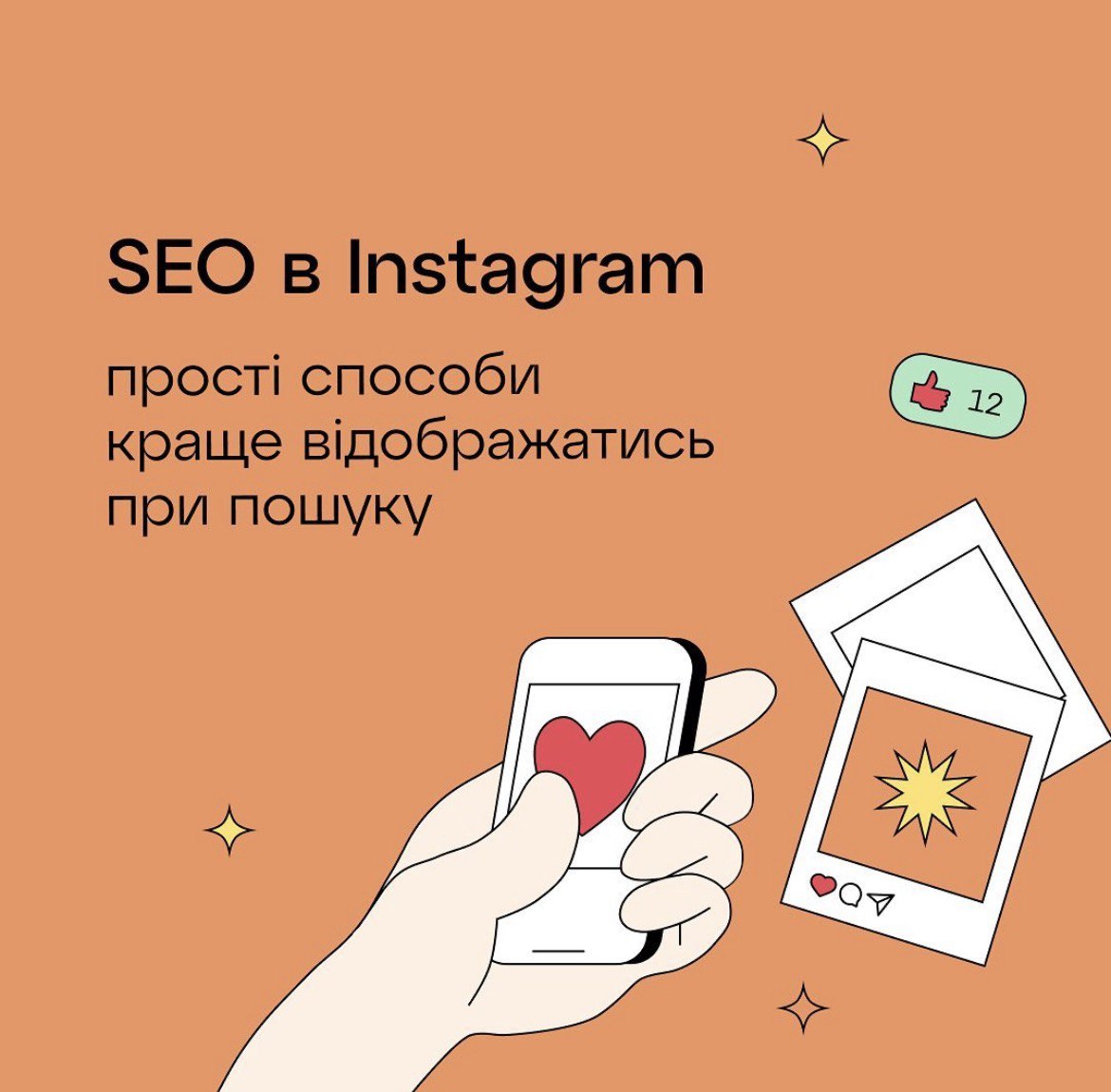 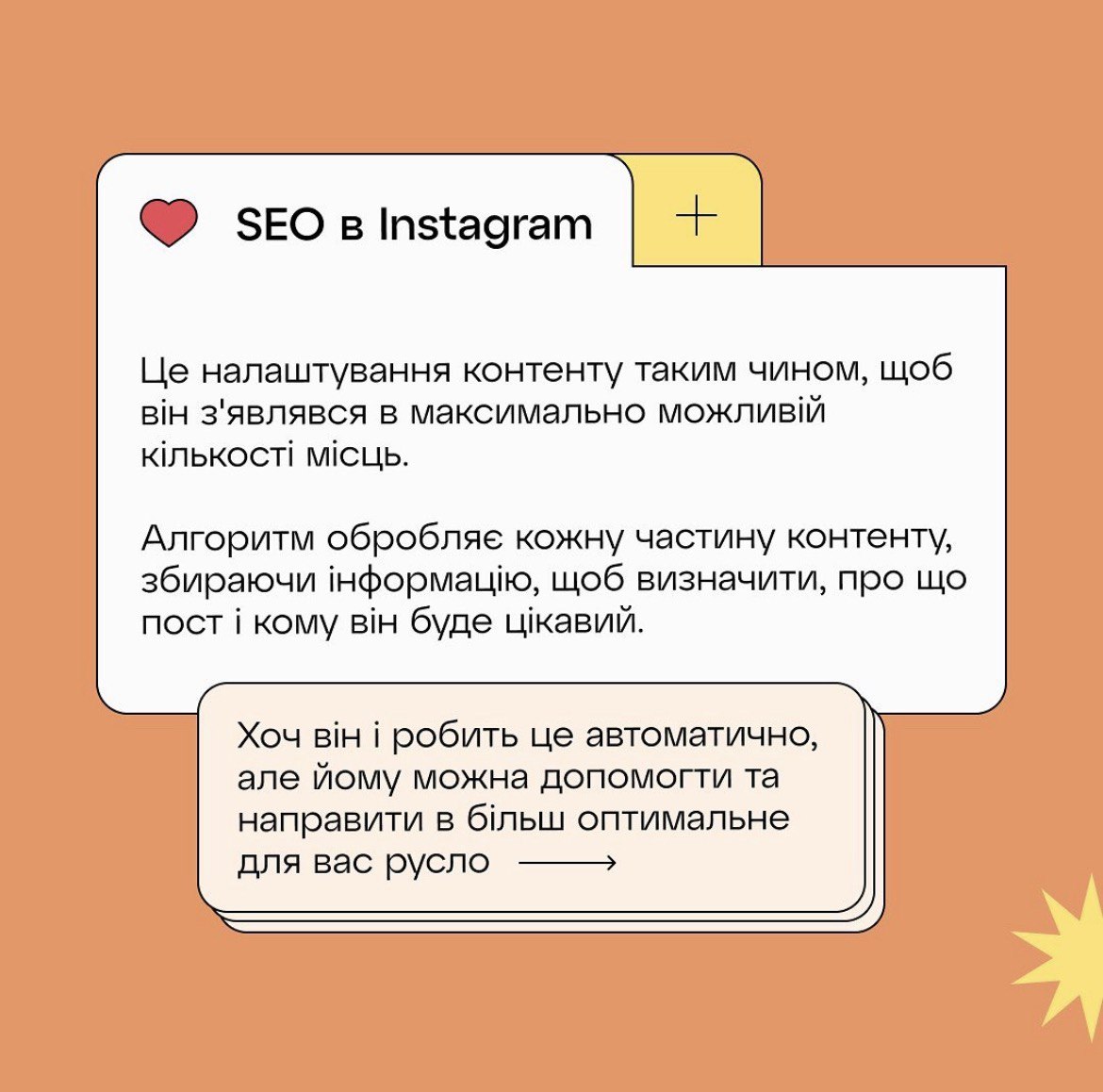 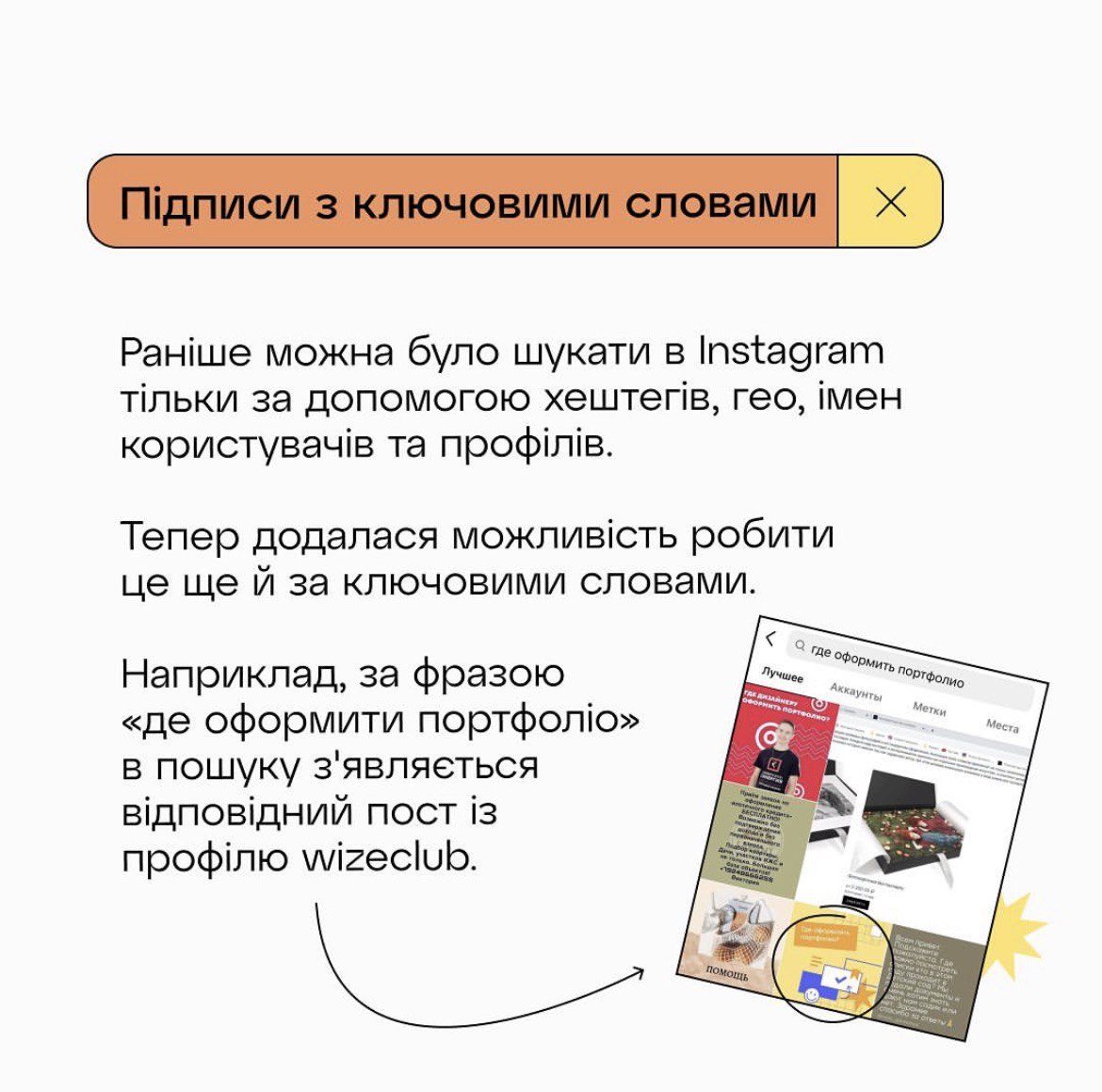 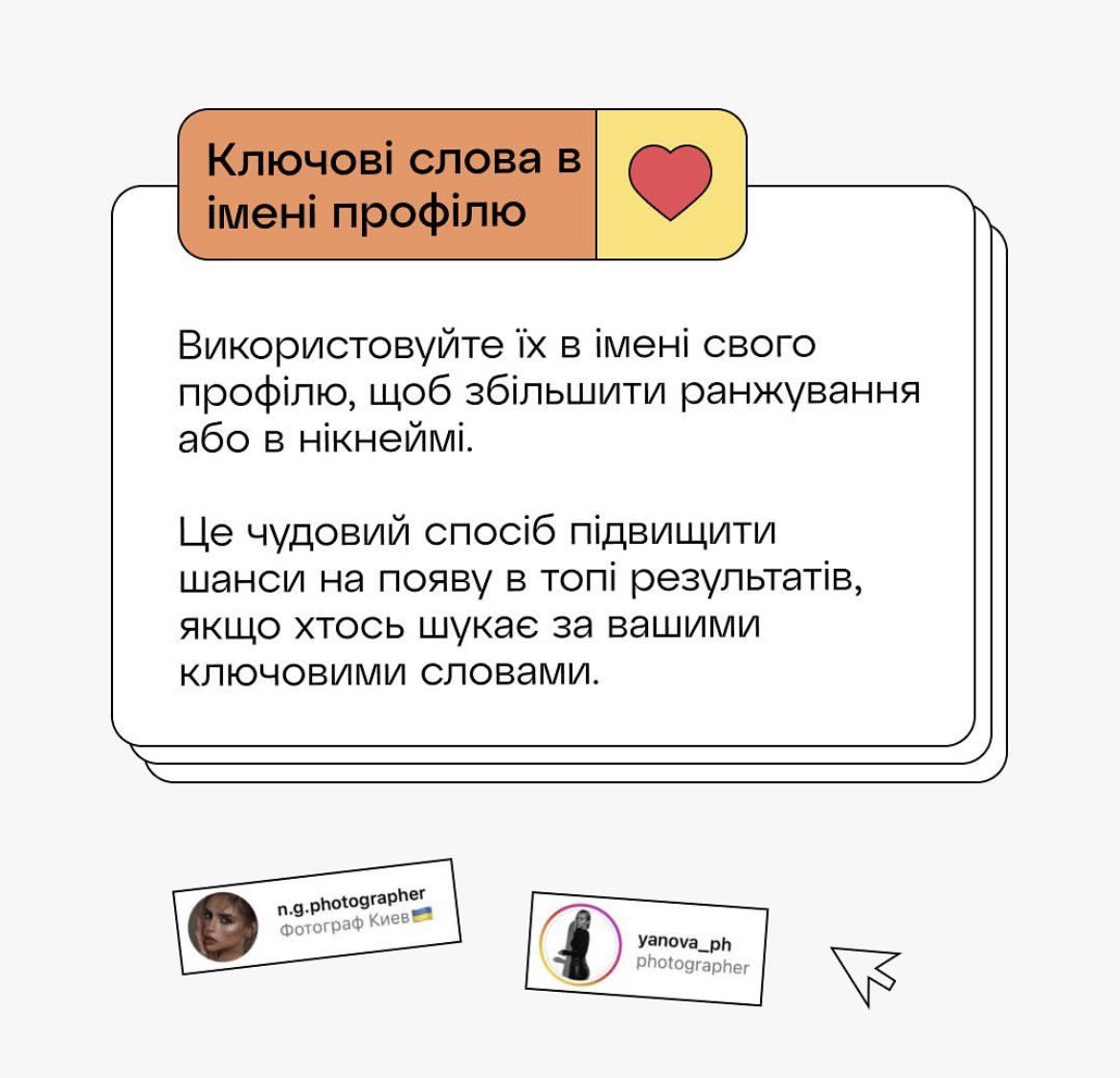 SЕO просування
виводився на першу сторінку пошукової видачі;
потрапляє у десятку перших сайтів, запропонованих пошуковими 
системами користувачеві у відповідь на його запит.

Спеціалісти зазначають, що принцип роботи всіх існуючих пошукових систем упродовж довгих років дотримується одного і того ж формату: «Дати кращу відповідь на запит користувача». Так ось, завдання SEO-оптимізації зробити так, щоб конкрений сайт став, на думку пошукових роботів, кращою відповіддю на запит користувача. Потрібно просування сайту для того, щоб він потрапляв в пошуковий ТОП 10, 5 або 3.
Другим життєвоважливим завданням є перетворення цільової аудиторії в потенційних користувачів з перспективою стати активними і постійними партнерами. Найкращий інструмент для вирішення цих завдань — це просування сайту сео, такий формат маркетингу набагато ефективніший, ніж телевізійна, друкована чи радіореклама.

Грамотне просування сайтів сео приносить високий прибуток, збільшення продажів у рекордно короткий термін з мінімальними витратами часу і грошей. Тому в епоху цифровізації інтернет-простору цей маркетинговий інструмент заслужено визнаний найбільш ефективним.
Доведено, що найменший маркетинговий промах у бізнесі приводить до збитків і додаткових витрат. З цієї причини вкрай важливо, щоб створенням маркетингових інструментів займалися досвідчені спецілалісти, які знають, як попасти в десятку з першого разу.
Варто знати, що потрібна розкрутка сайту навіть у тому випадку, якщо він знаходиться в ТОПі пошукової видачі. 

Це зумовлено тим, що пошуковий алгоритм регулярно змінюється, до того ж, конкуренти постійно прагнуть пробитися на ТОП-ове місце.

Тому, для того, аби не втратити позицію пошукового лідера,постійно потрібне просування сайту і розкрутка, які дозволяють досягнути стійкої лояльності пошукових роботів.
Сео забезпечує :

сайт постійно бачать пошукові машини і основна частина інтернет-користувачів;
він в пріоритеті пошукової видачі (ТОП 3, 5, 10);
портал надійно утримує лідируючі пошукові позиції, тому гарантований постійно зростаючий користувацький трафік з високими показниками конвертації (переходу цільових користувачів до розряду діючих, активних і постійних клієнтів).
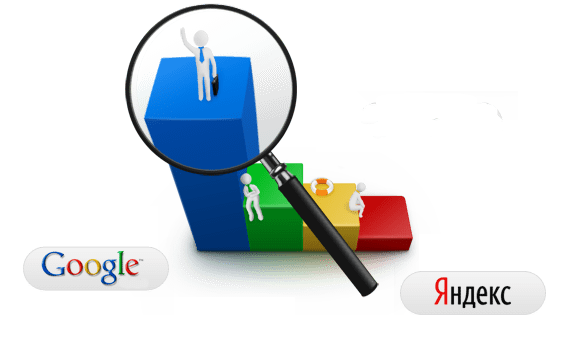 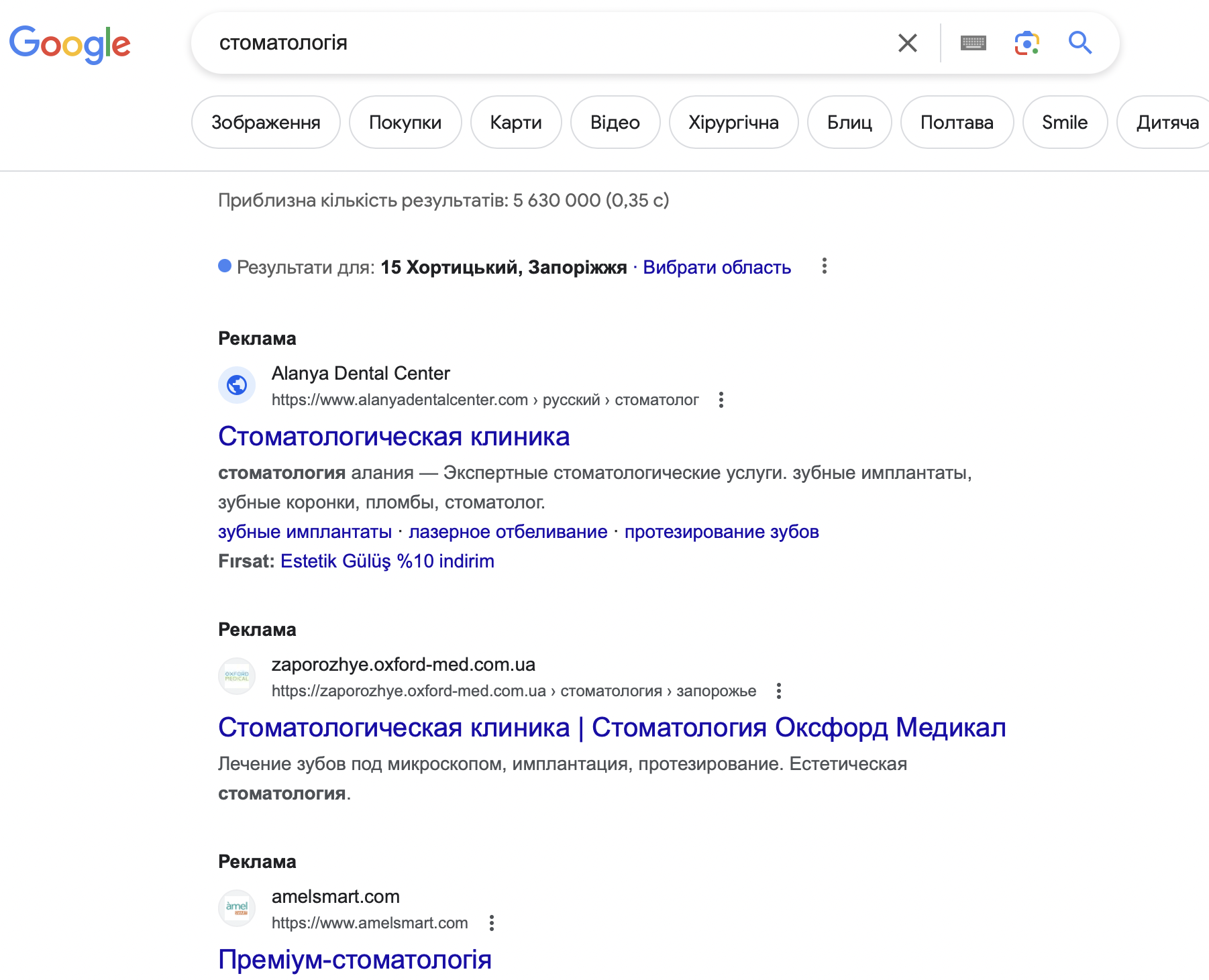 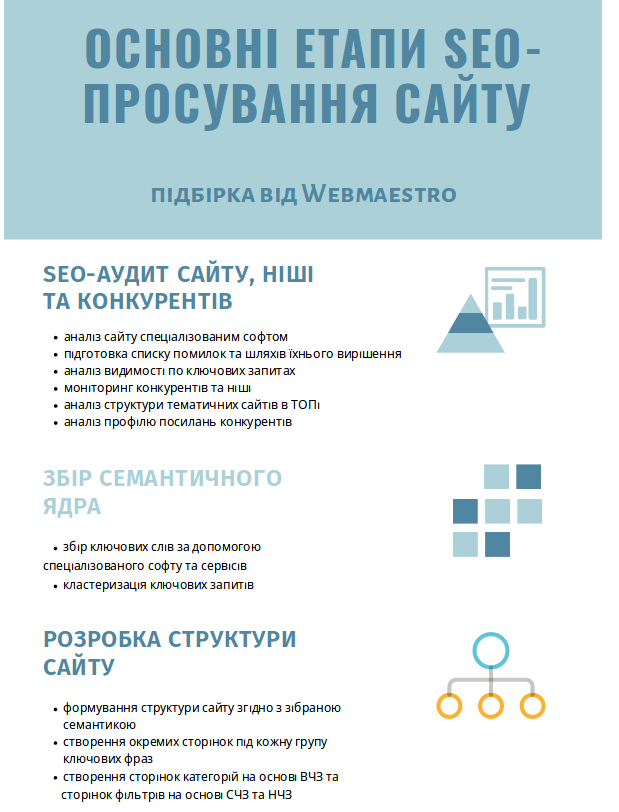 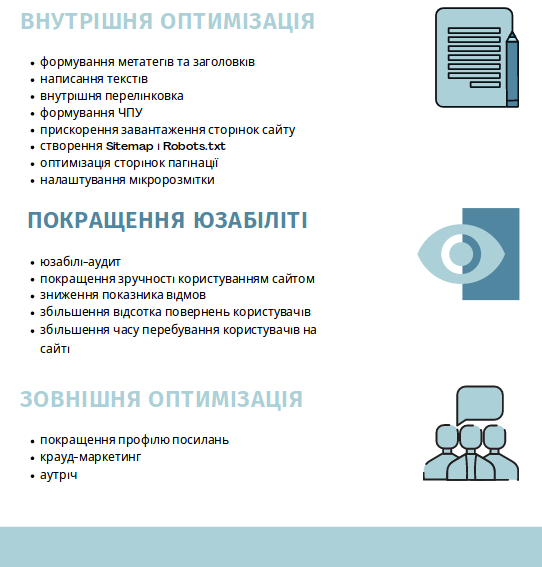 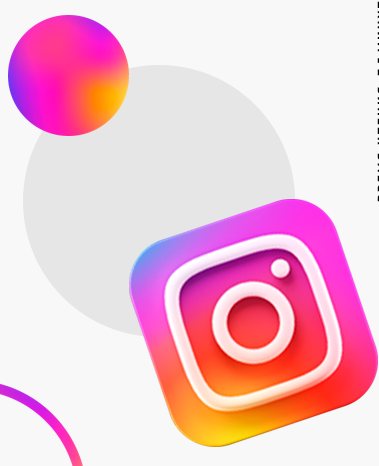 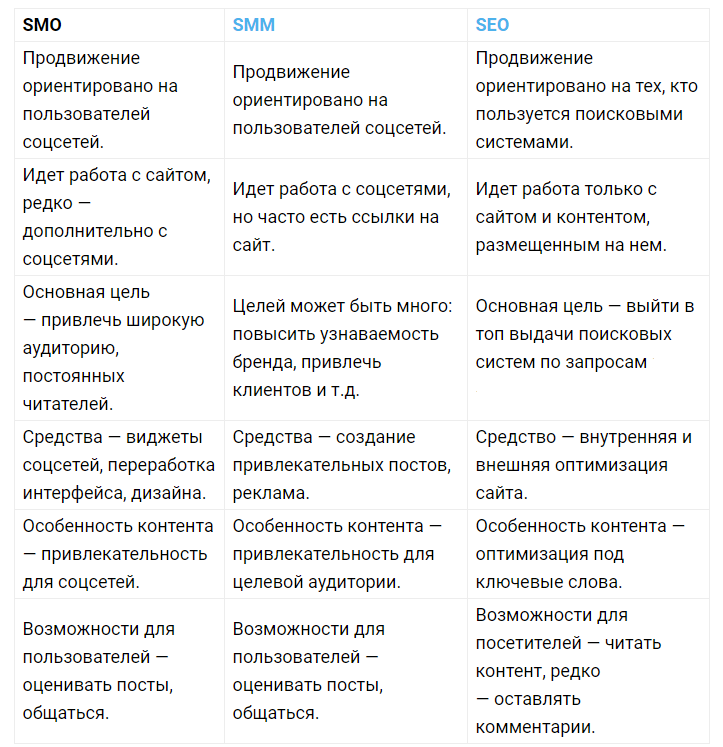 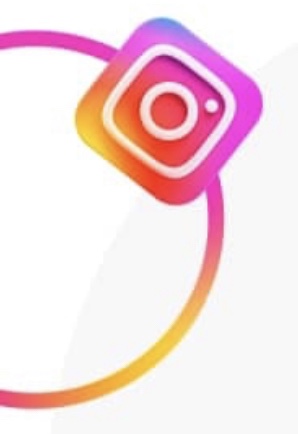 Facebook Pixel — шматочок коду, який дає змогу пов’язати рекламний кабінет Facebook та дані про трафік з сайту. Він застосовується для налаштування ремаркетингу: такої реклами, коли система бачить відвідувачів сайту, знаходить їх в соціальній мережі та показує рекламу відповідної сторінки. Так працюють оголошення, що переслідують тебе по всім сторінкам інтернету, навіть коли ти не хочеш.
Навіщо налаштовувати Facebook Pixel? Щоб після запуску реклами на аудиторію, зібрану з інтеграції пікселя, ті самі люди, які читають сайт, читали ваш Facebook; і навпаки. Так ми створюємо воронку переглядів і трафіку, а отже, підвищуємо залученість та інтерес читачів.
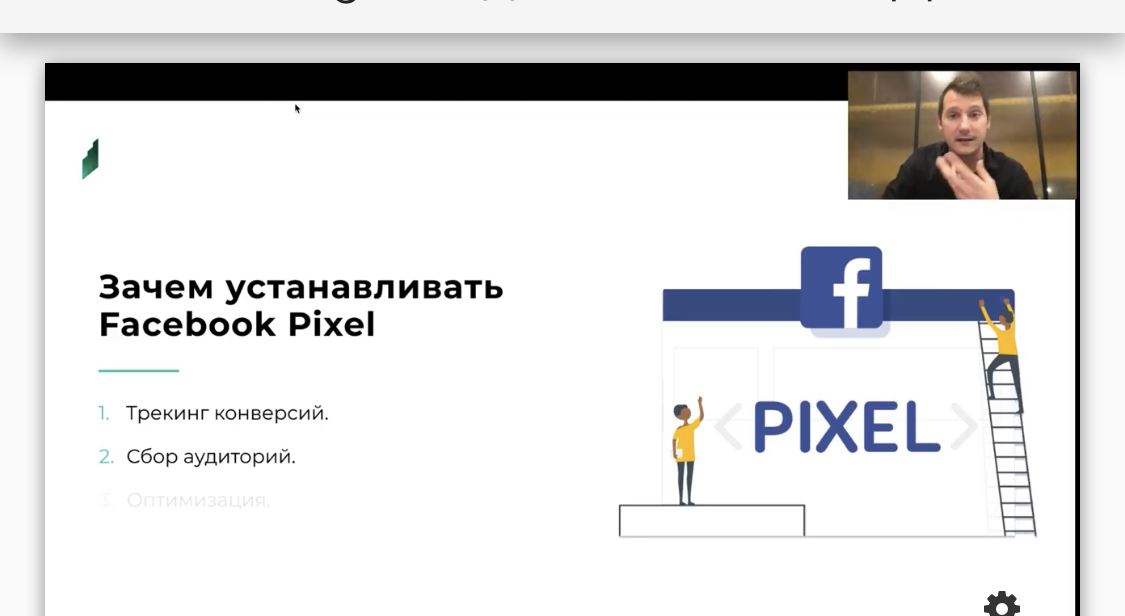 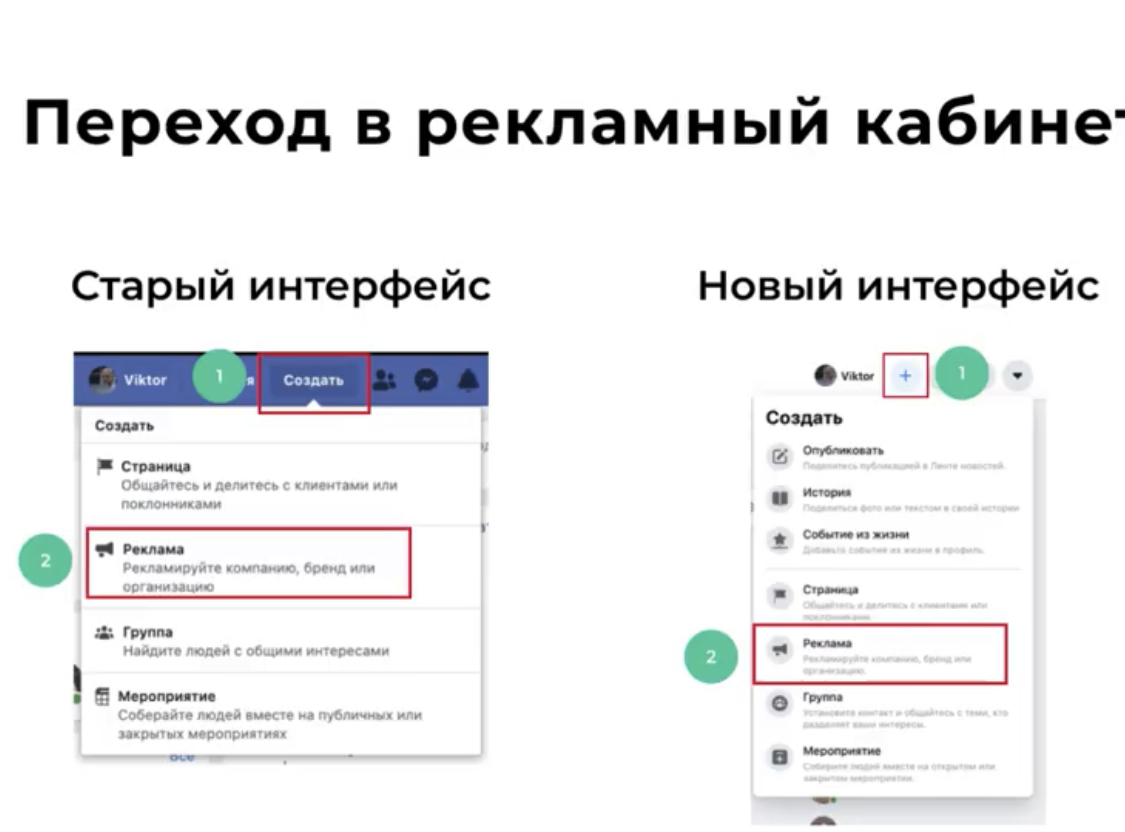 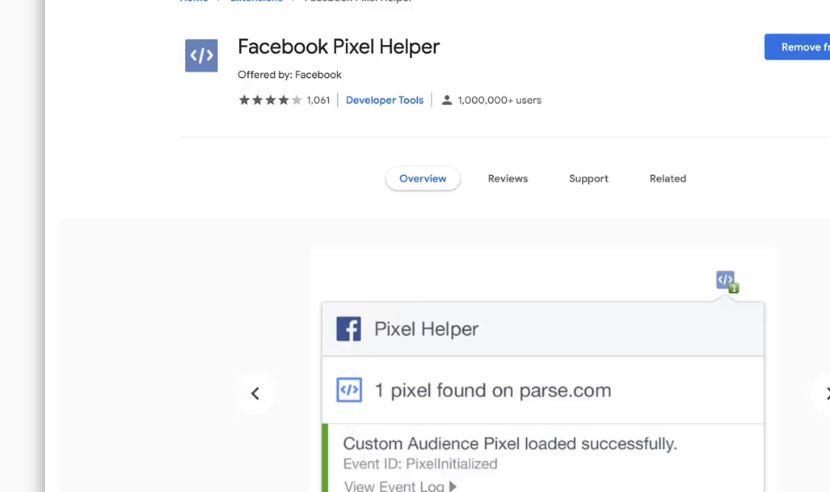 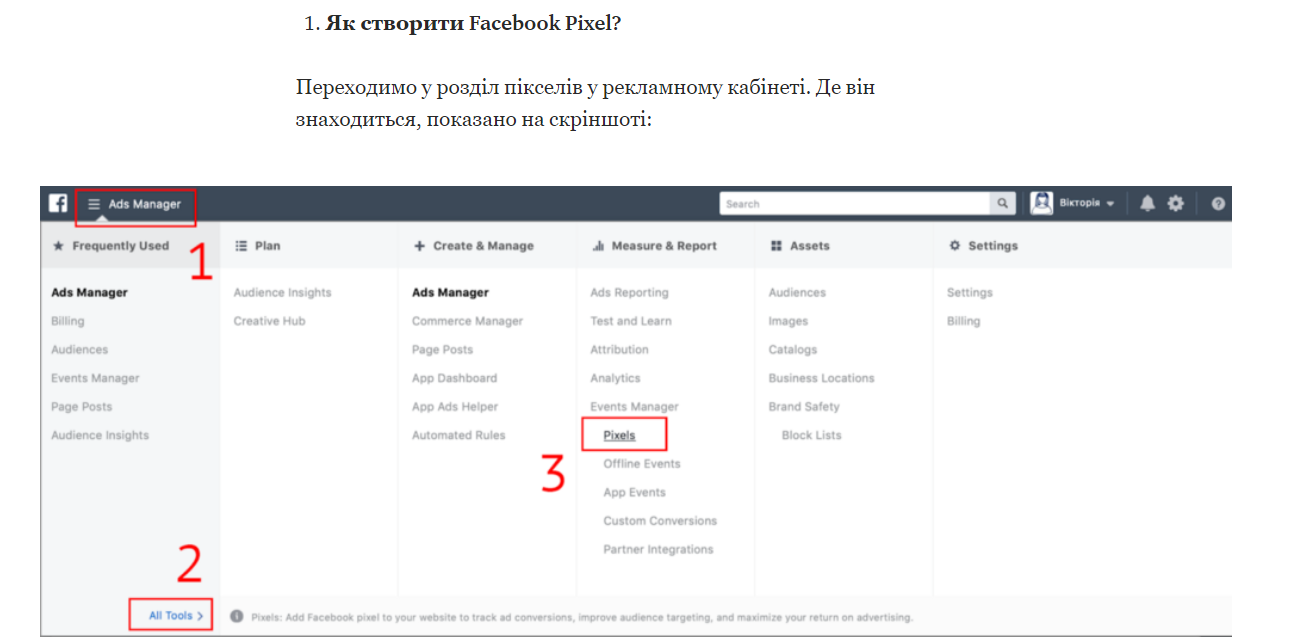 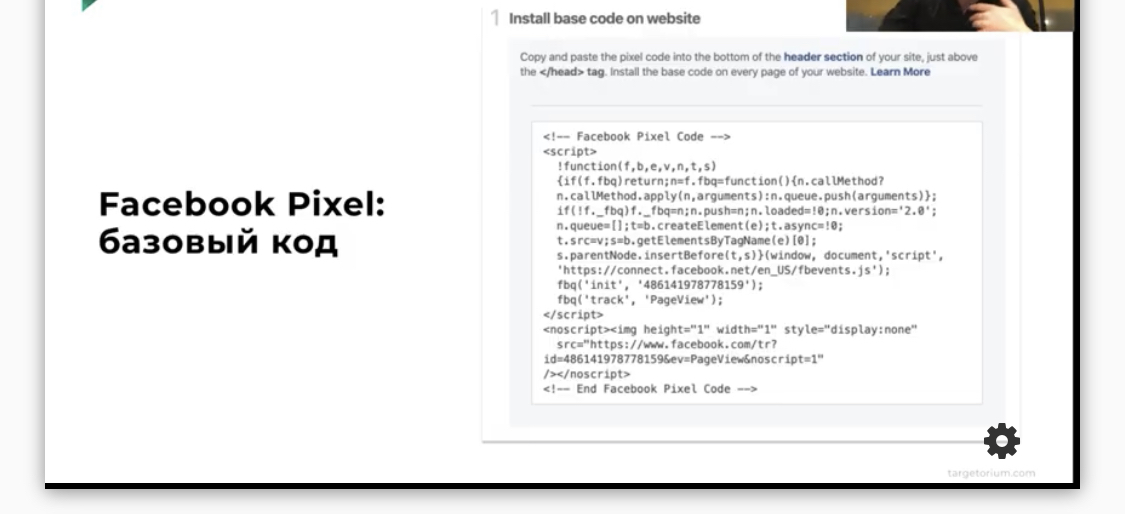 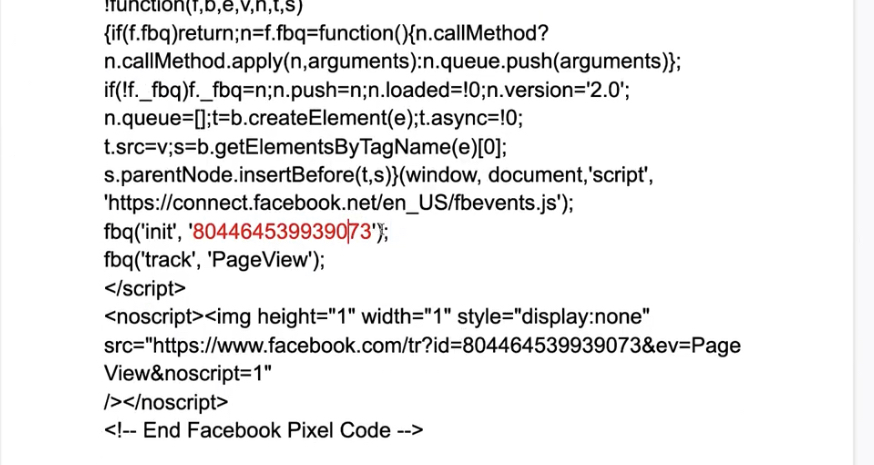 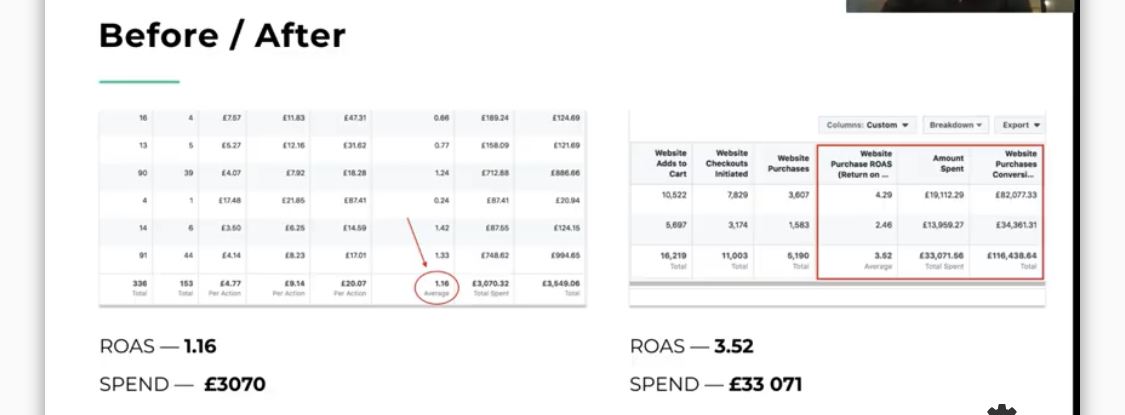 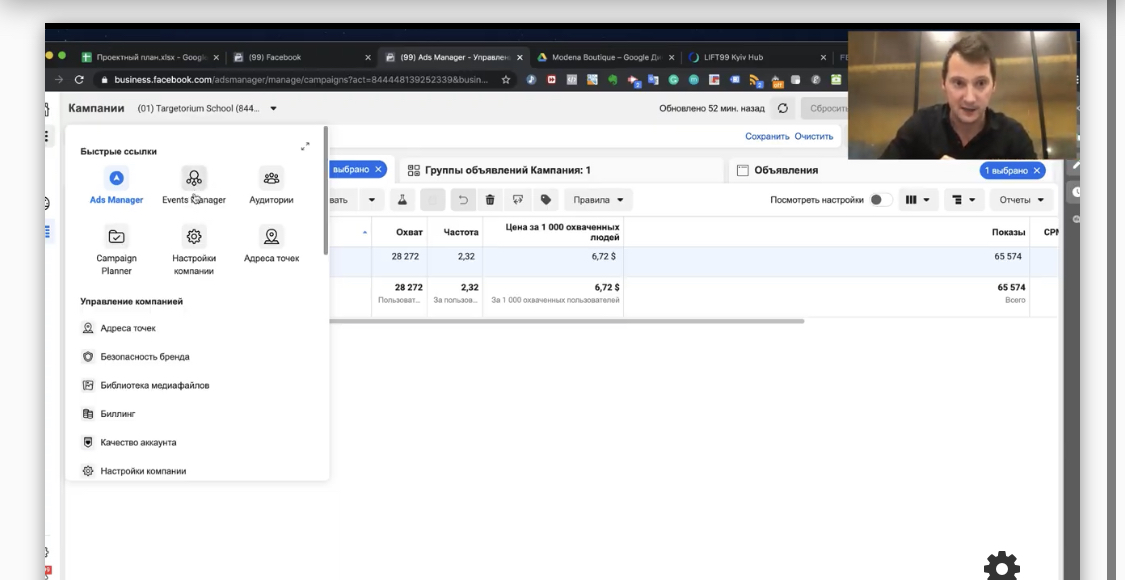 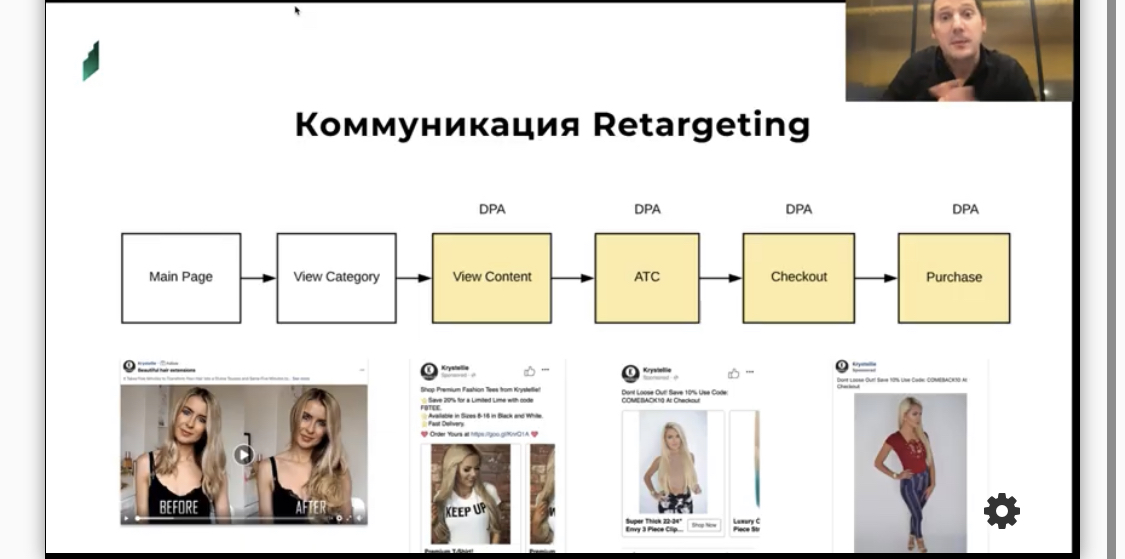 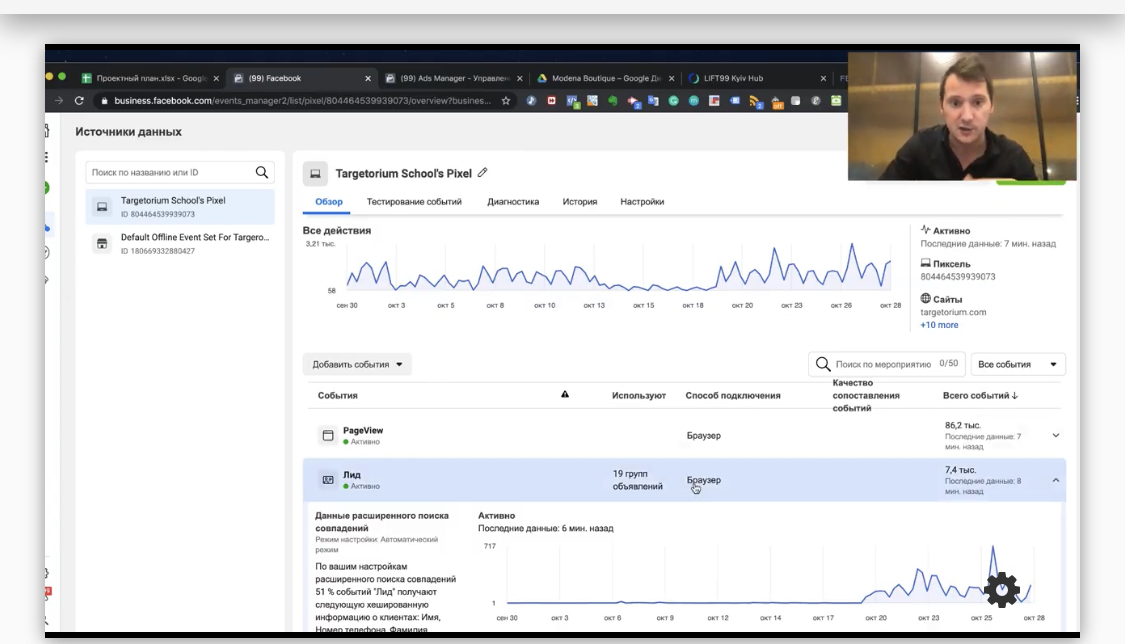 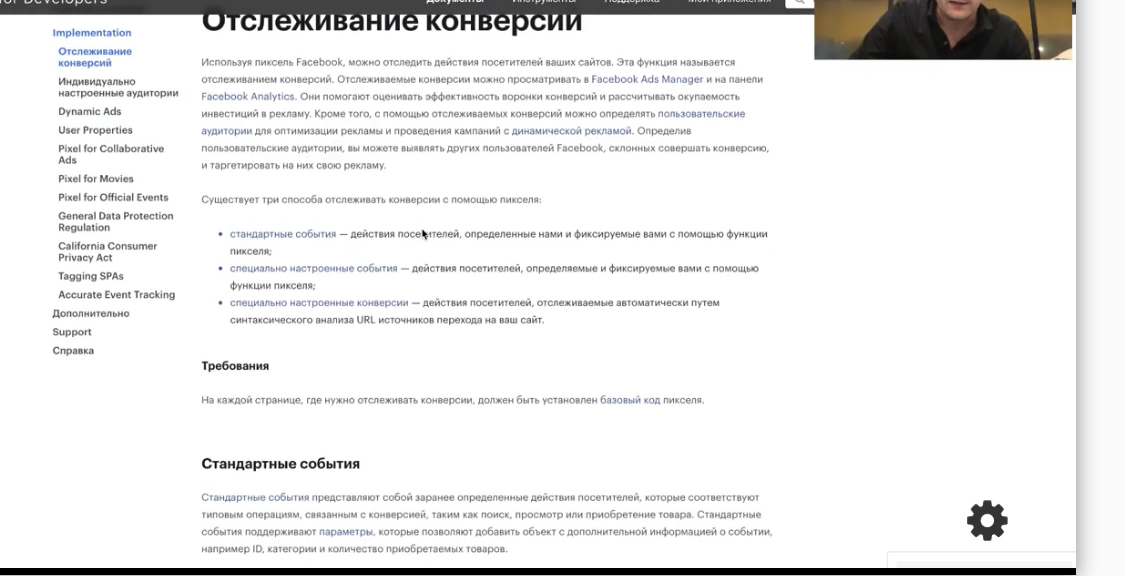 Тіньовий бан
Різке падіння охватів і цікавості до ваших постів, зниження переглядів, лайків, хештегів тощо
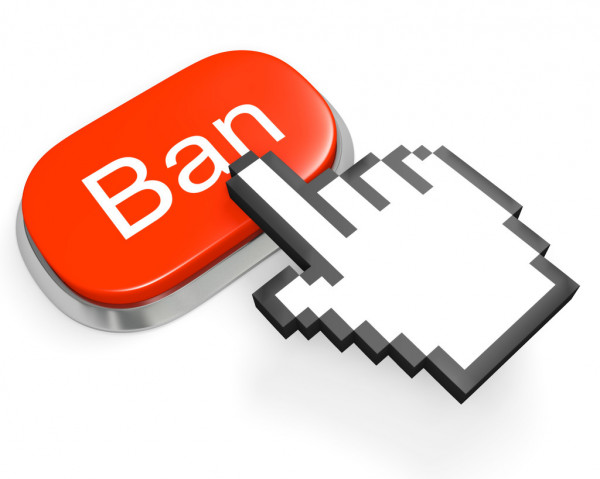 Щоб не потрапити в тіньовий бан потрібно:
Слідкувати за статистикою
Придумати хештег «перевірка _імя…бан»
Якщо ви себе не бачите – ви в бані
Пишите в службу підтримки
Не заходите в інстаграм добу, або більше
Чистите хештеги.